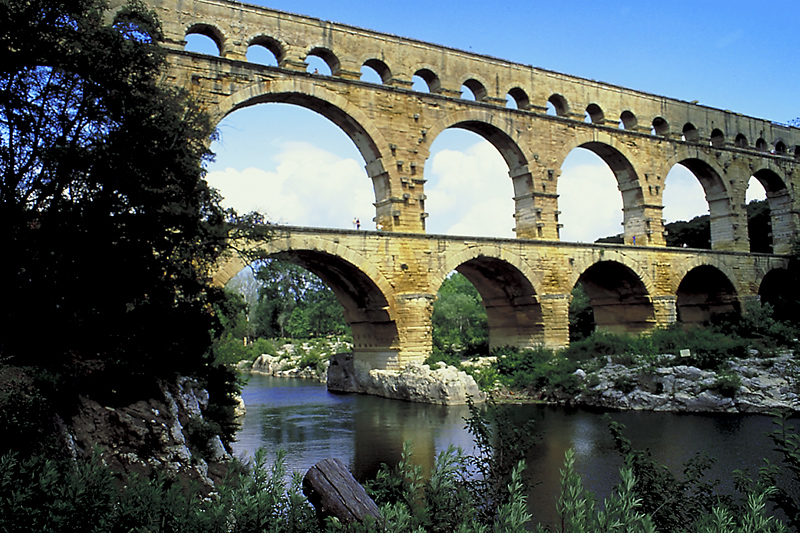 Roman Science, Technology, and Art
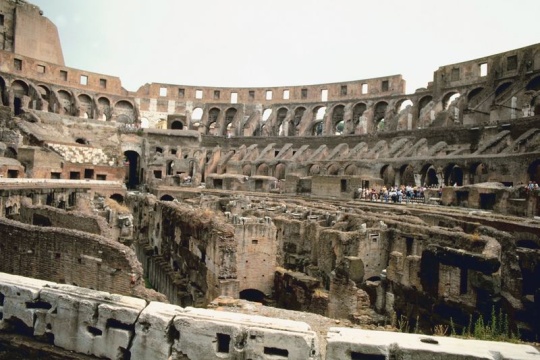 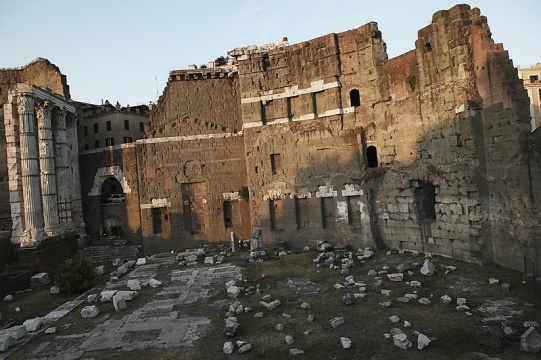 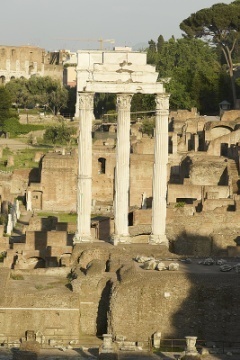 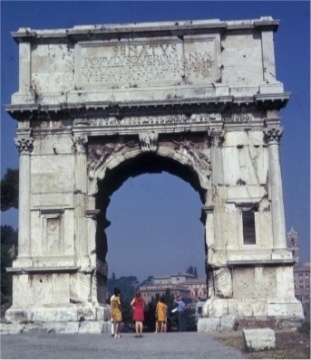 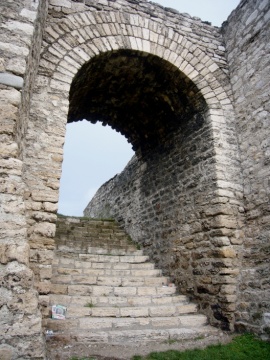 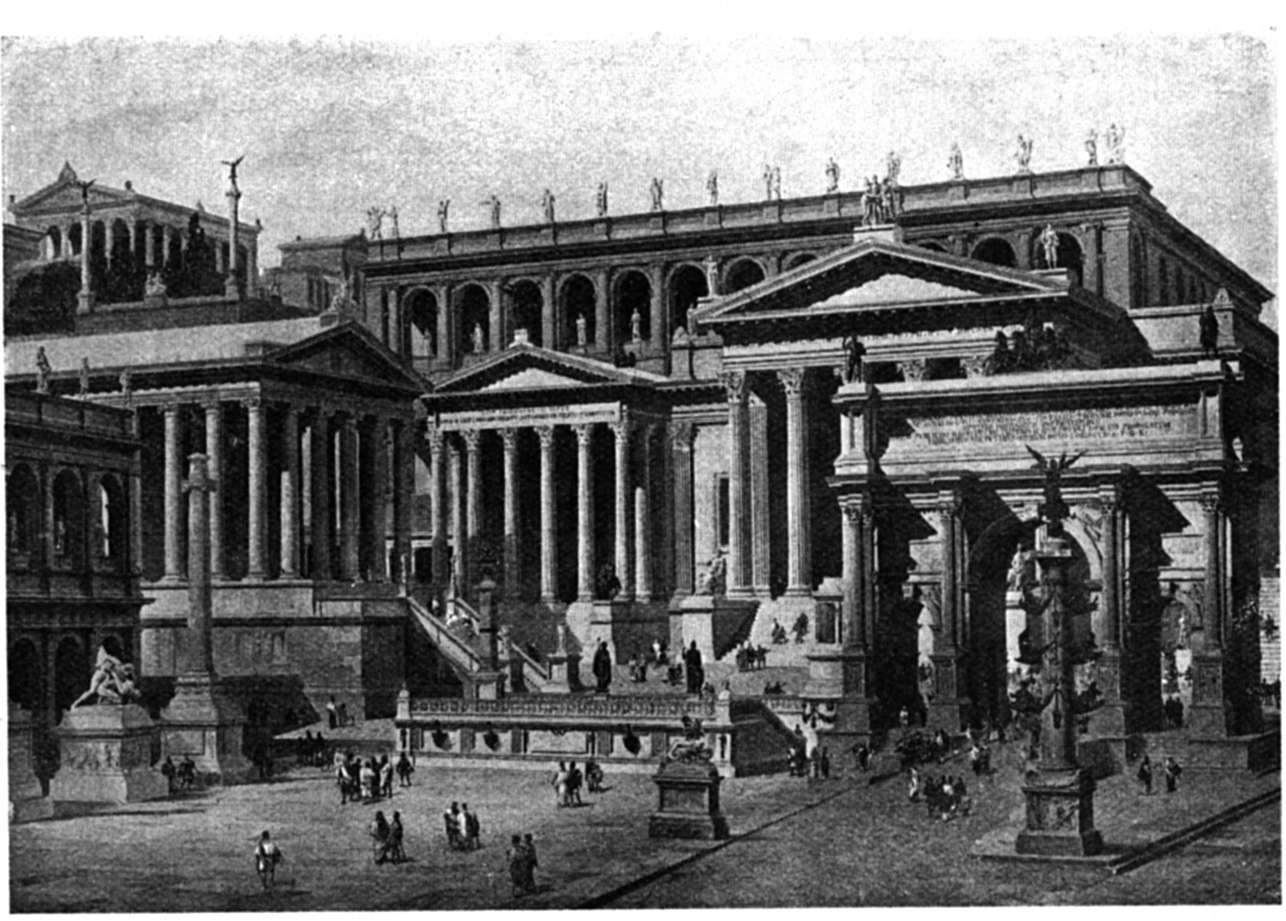 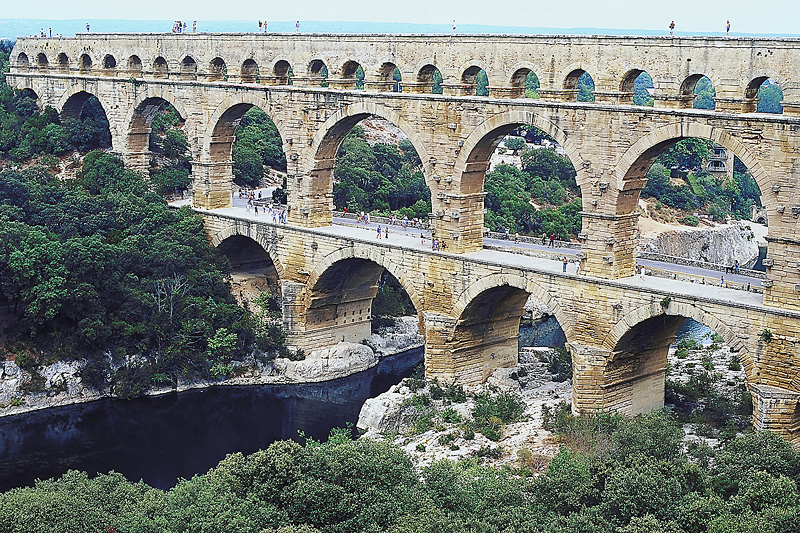 Cultural Background
Questions asked by various cultures:
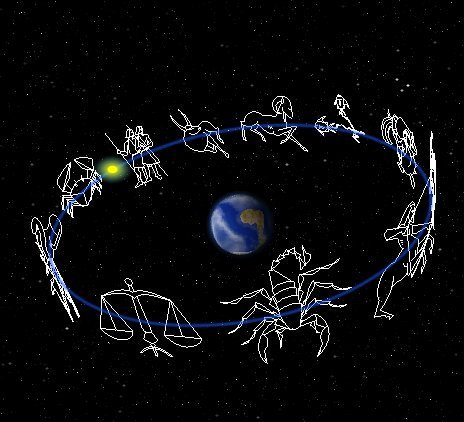 What is out there? (Egyptians/Mesopotamians)

Why does it exist? (Greeks)

What is it good for? (Romans)
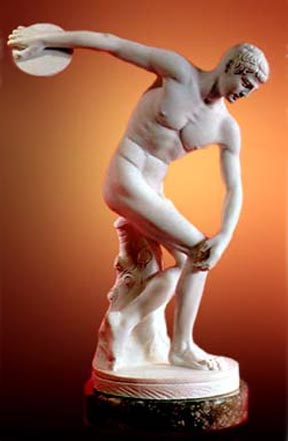 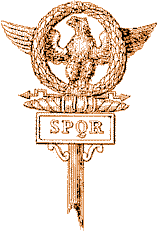 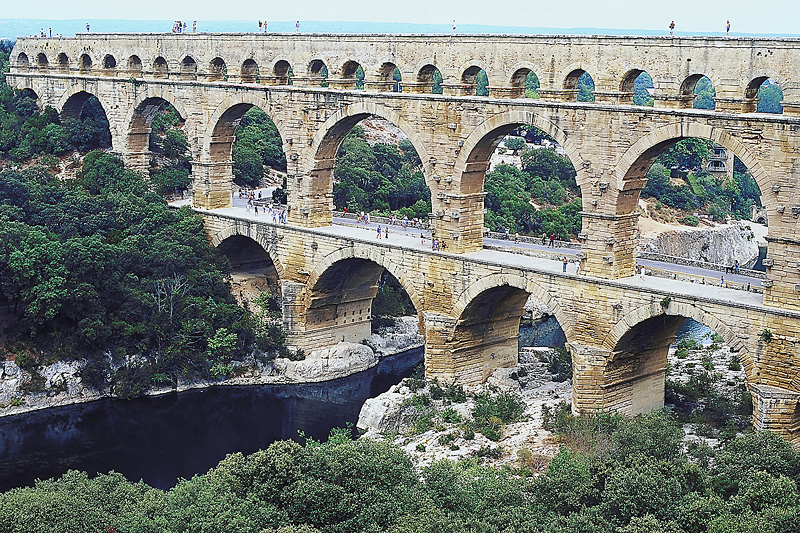 Architecture and Engineering
We need as many engineers as possible. As there is a lack of them, invite to this study persons of about 18 years who have already studied the necessary sciences. Relieve the parents of taxes and grant [them] sufficient means.
—Emperor Constantine
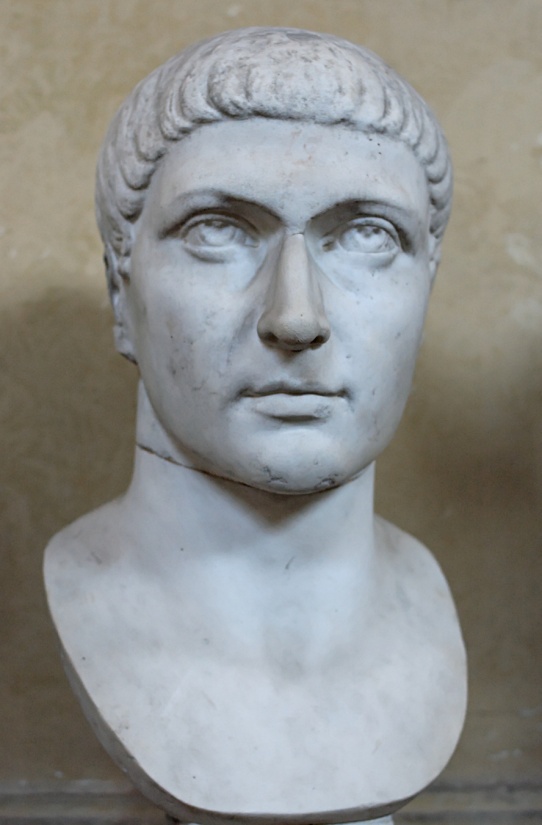 Caesar’s bridge, an example of Roman engineering prowess.
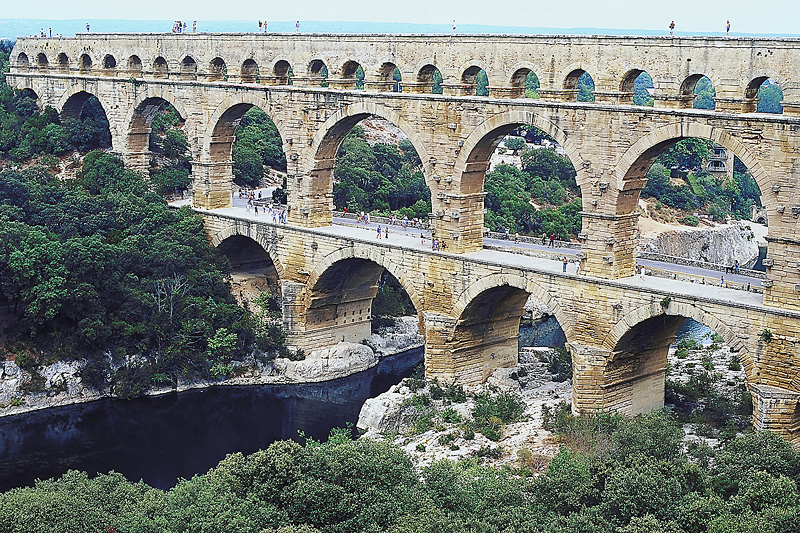 Caesar’s Bridge
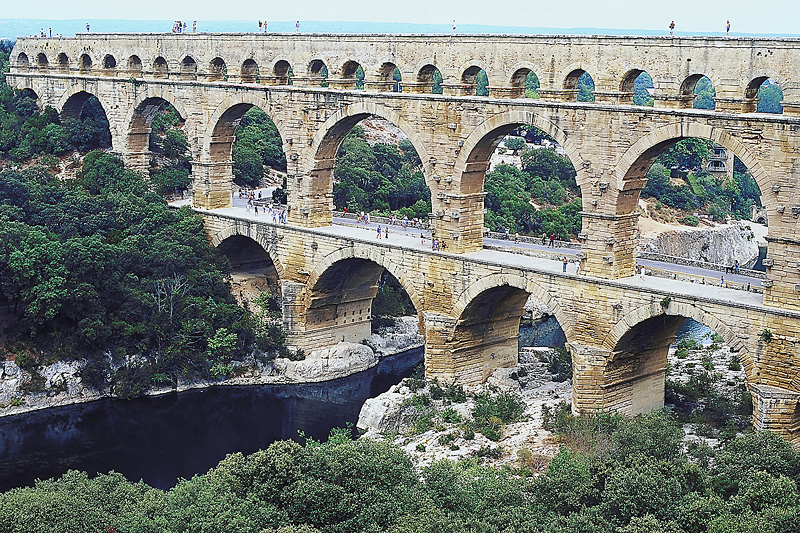 Roman engineering strengths
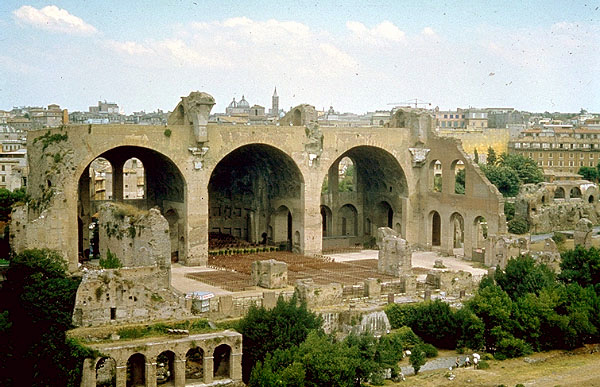 Organization and discipline
Borrowing concepts 
        Example: Arches	
Long term view and vision of the whole endeavor
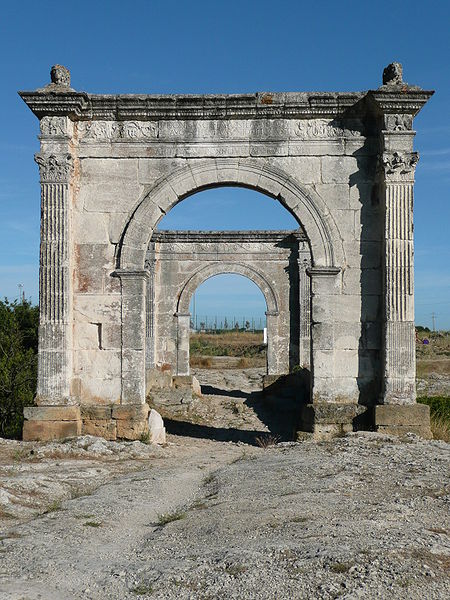 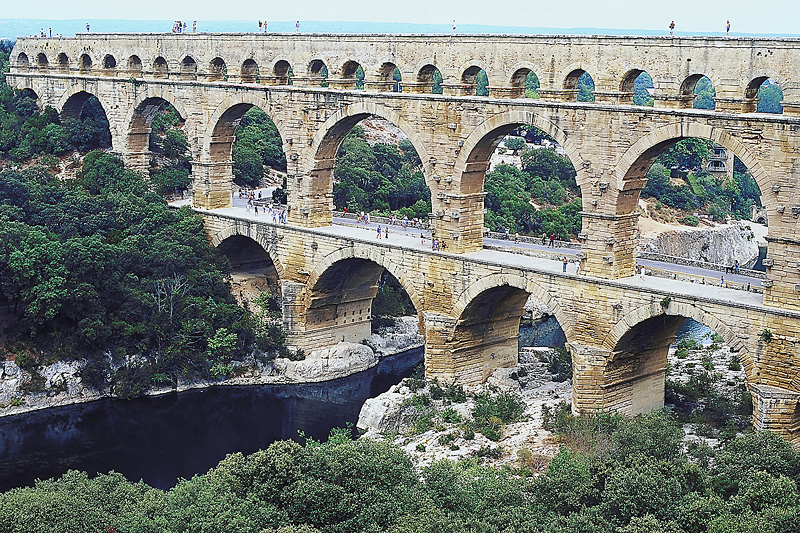 Construction
Rules for the project
(Bridges made only from cereal boxes)

Using only a single cereal box, construct a structure that will support the most 6″ x 9″ books, approximately 1″ thick.
The structure must be at least 4 inches high (that is, the books must be 4 inches off the table).
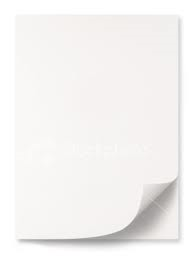 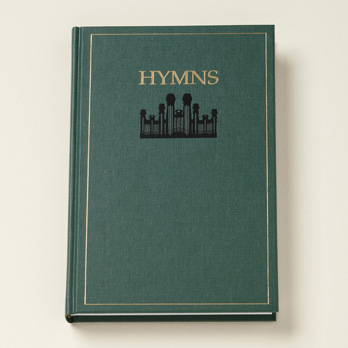 Which of the bridges do you think will support the most books?
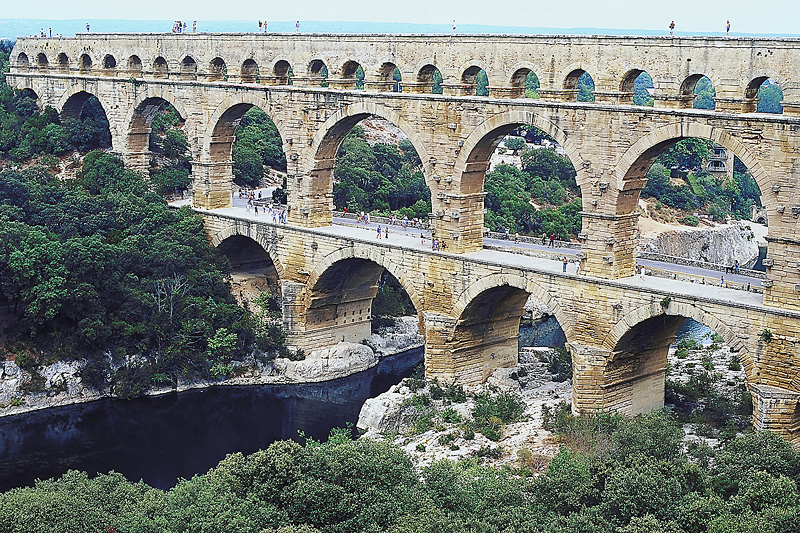 Post and Lintel Forces
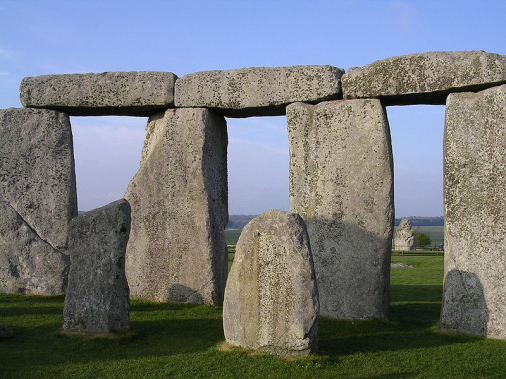 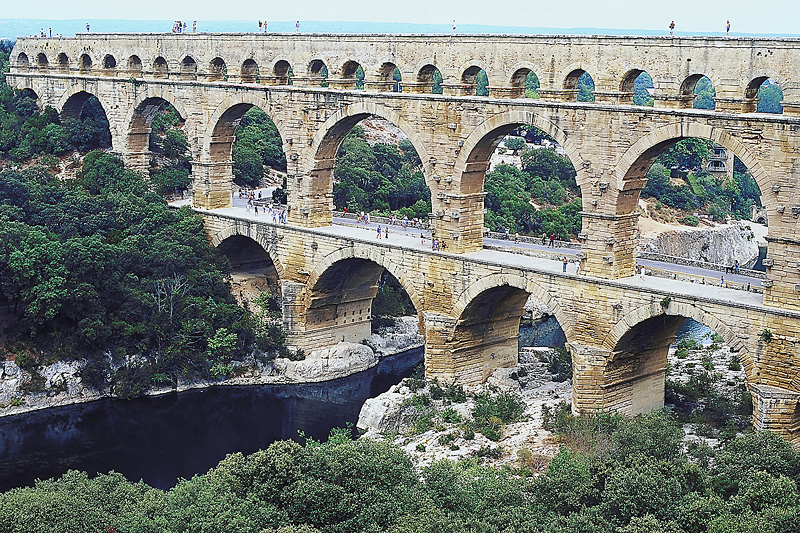 Post and Lintel
Used by Egyptians and Greeks
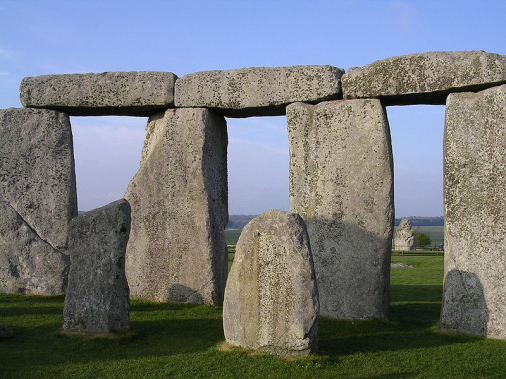 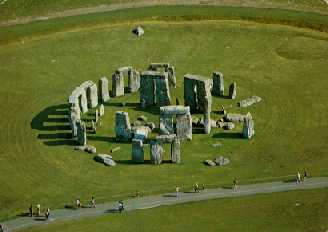 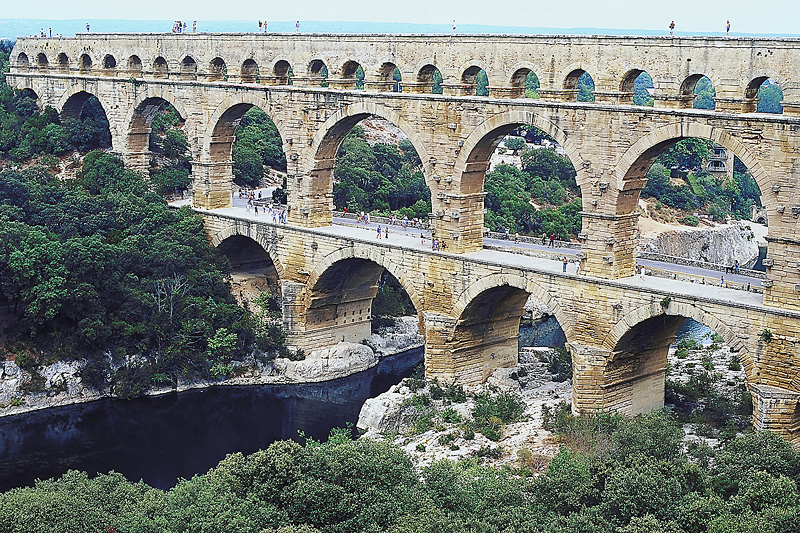 Egyptian Post and Lintel
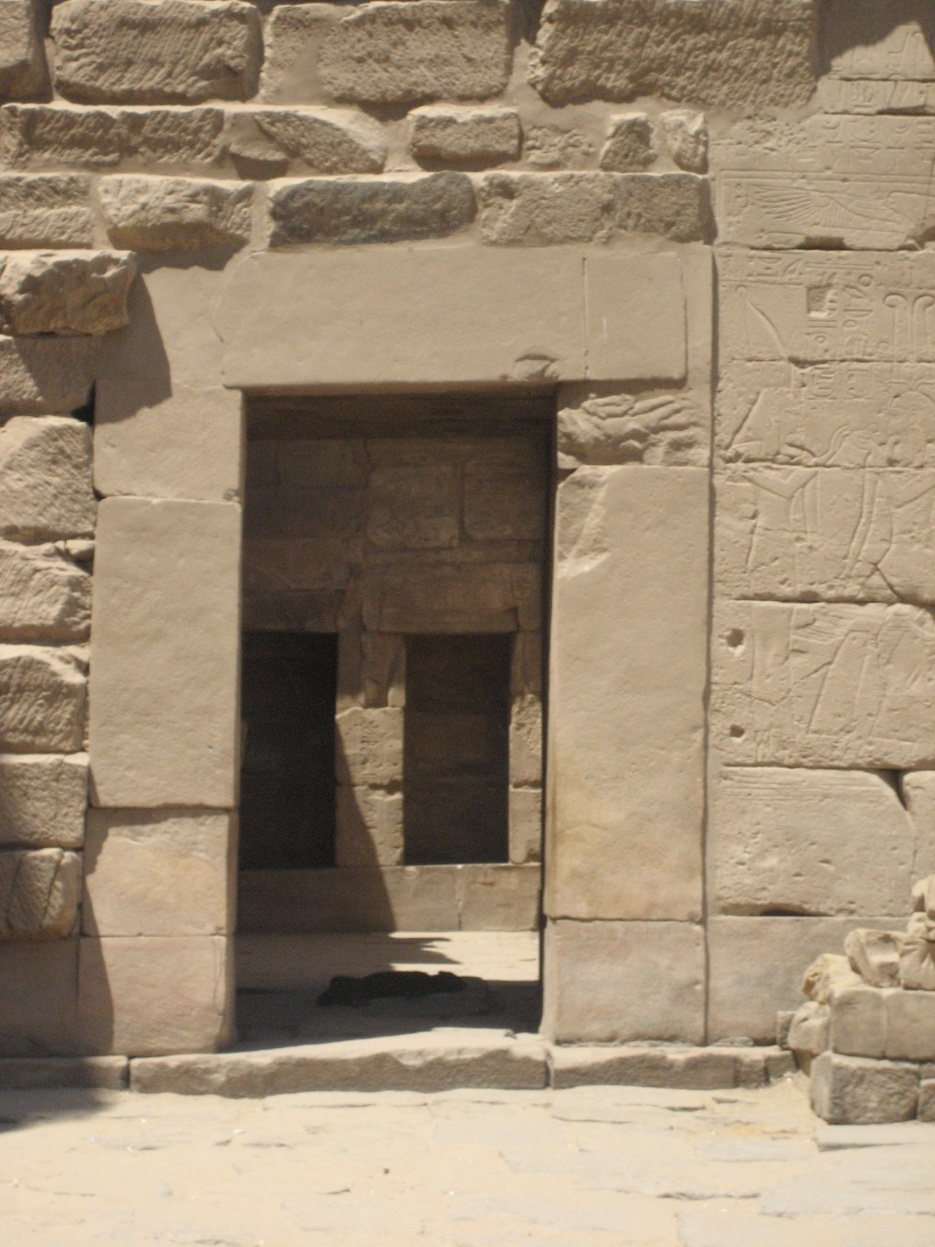 Karnak Temple
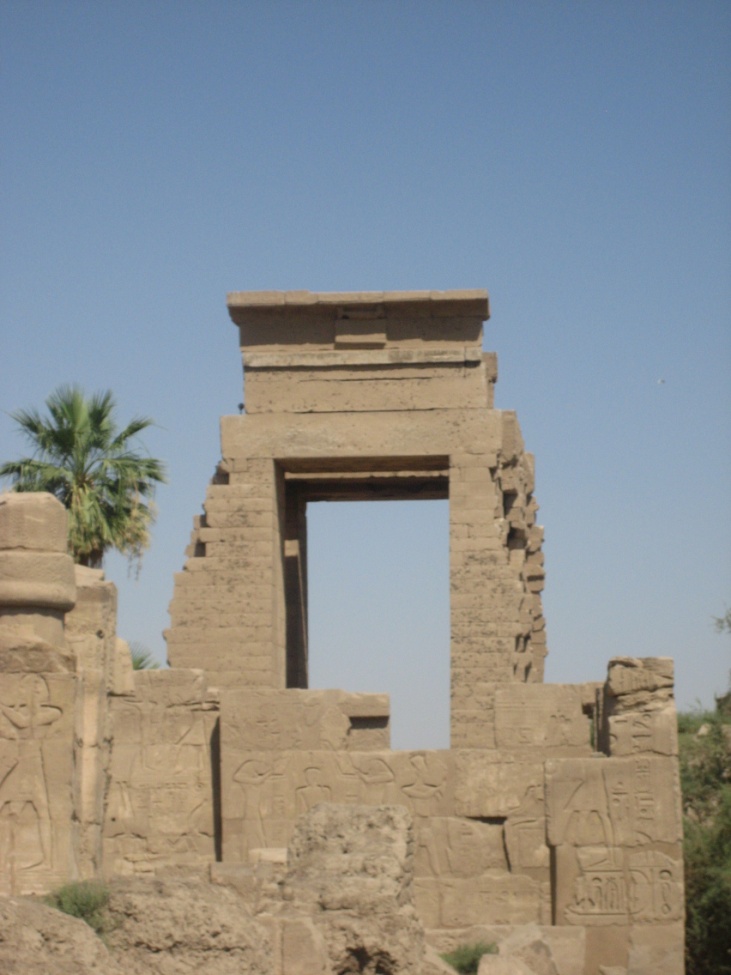 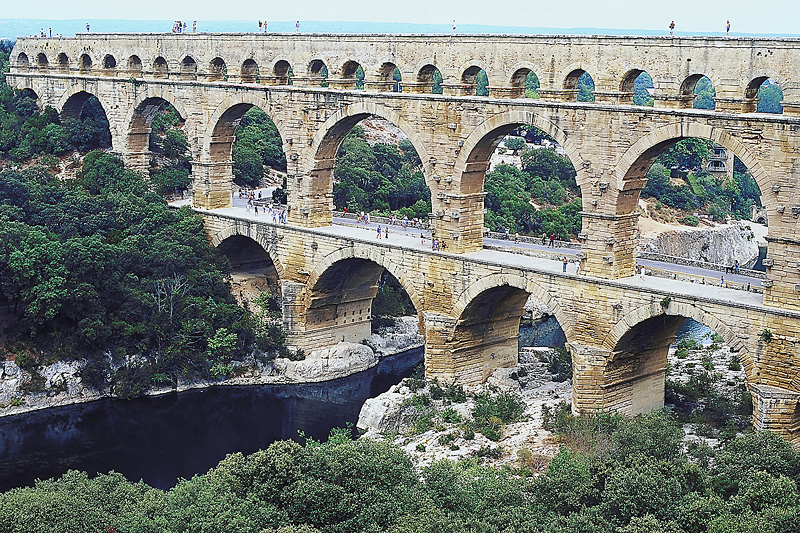 Arches
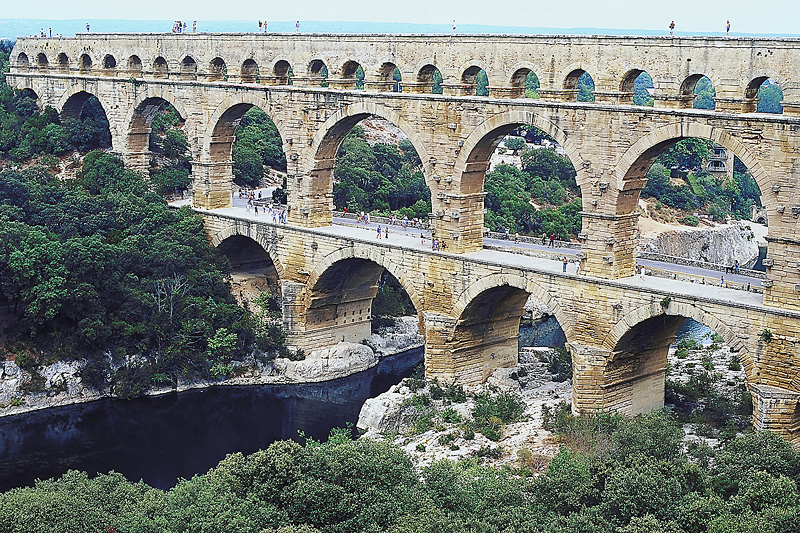 Arches–Forces
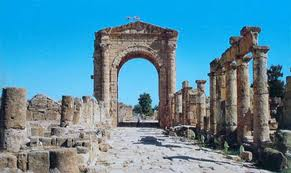 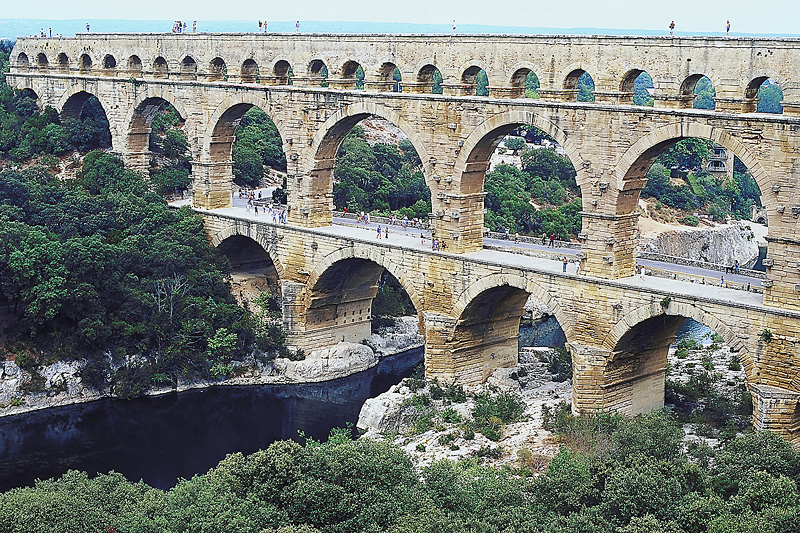 Arches
Developed by the Etruscans and 
refined by the Romans
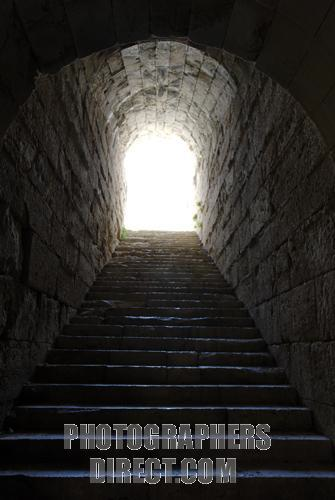 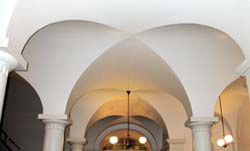 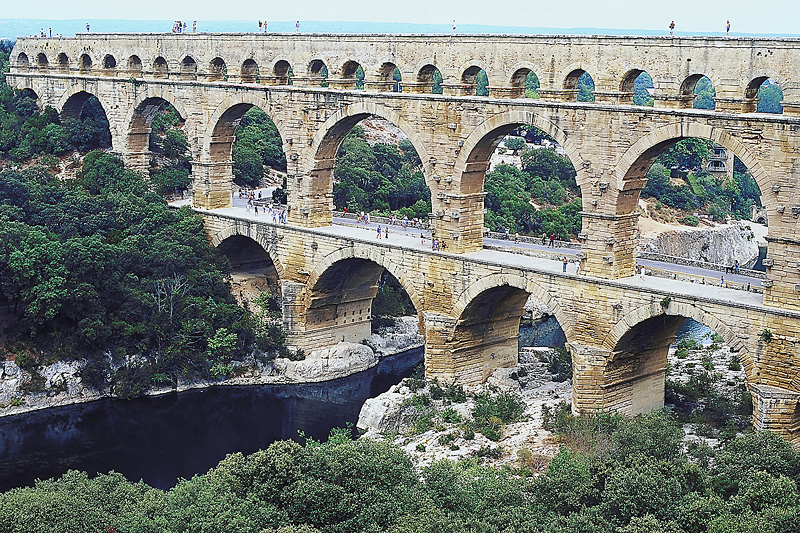 Arches
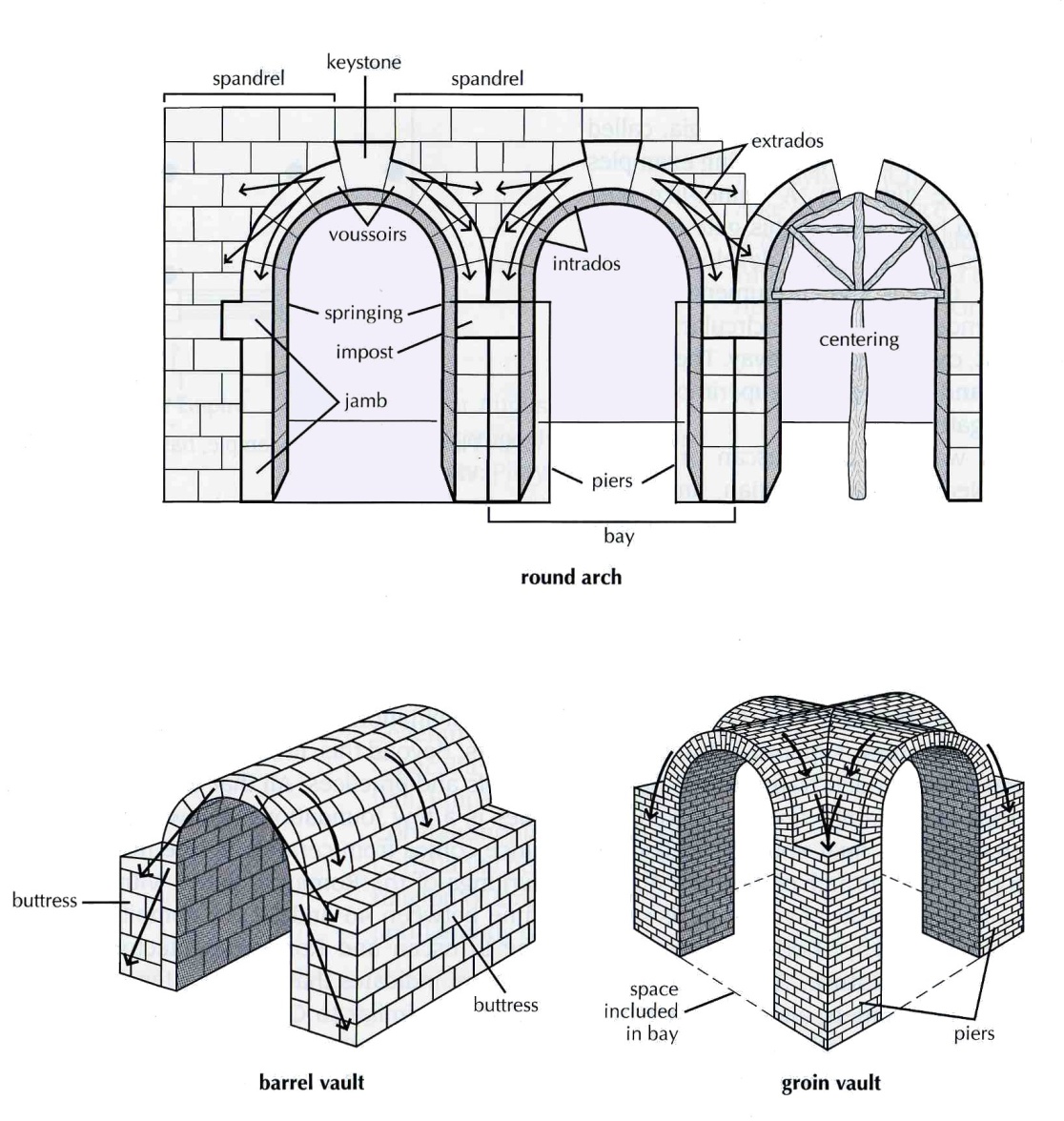 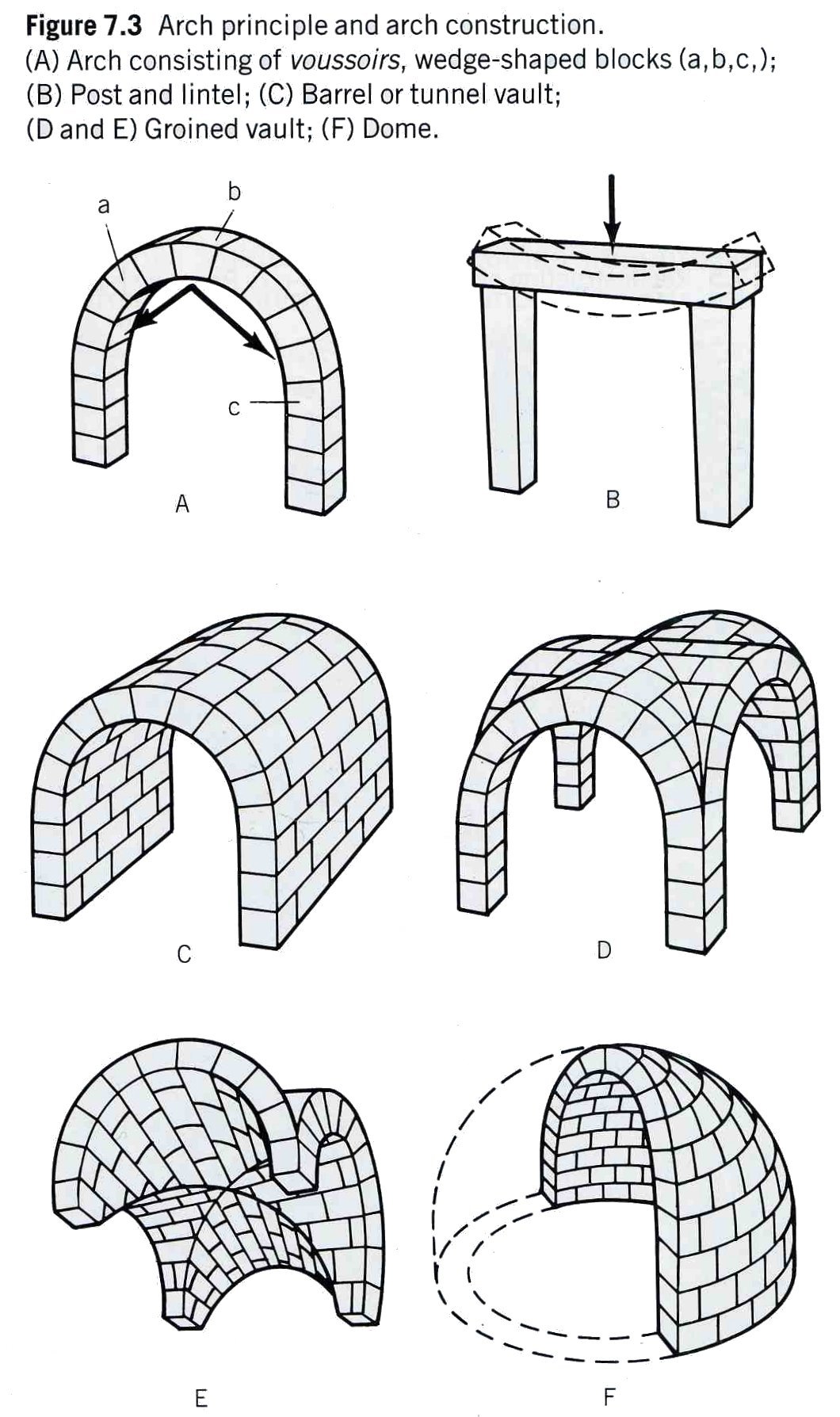 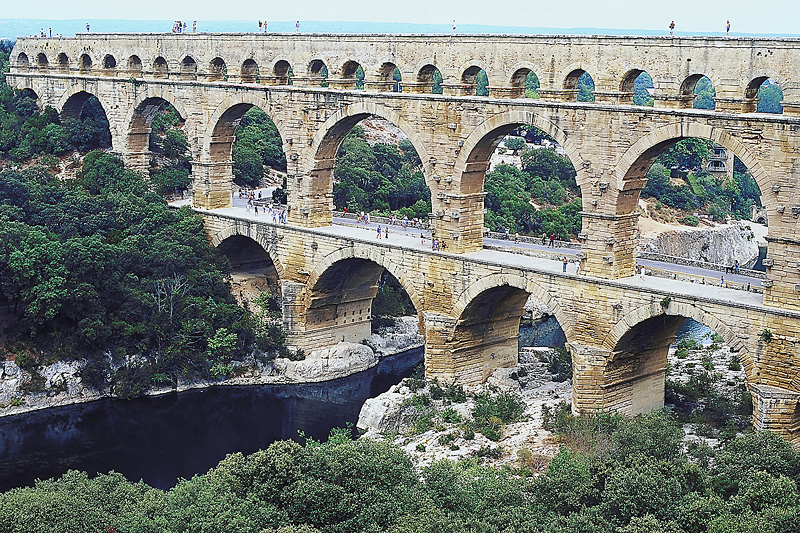 Arches
Triumphal arches and columns
commemorate victories.
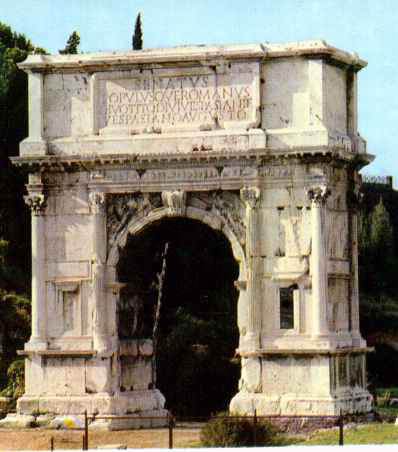 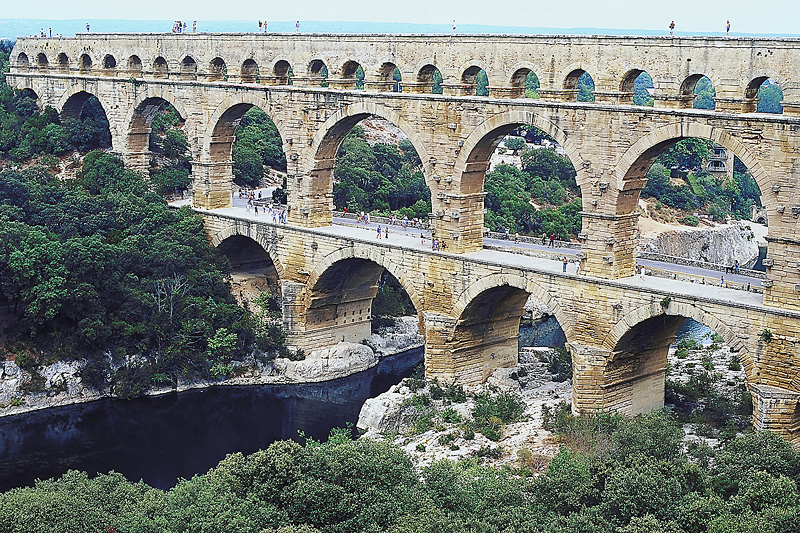 Arches with Post and Lintels
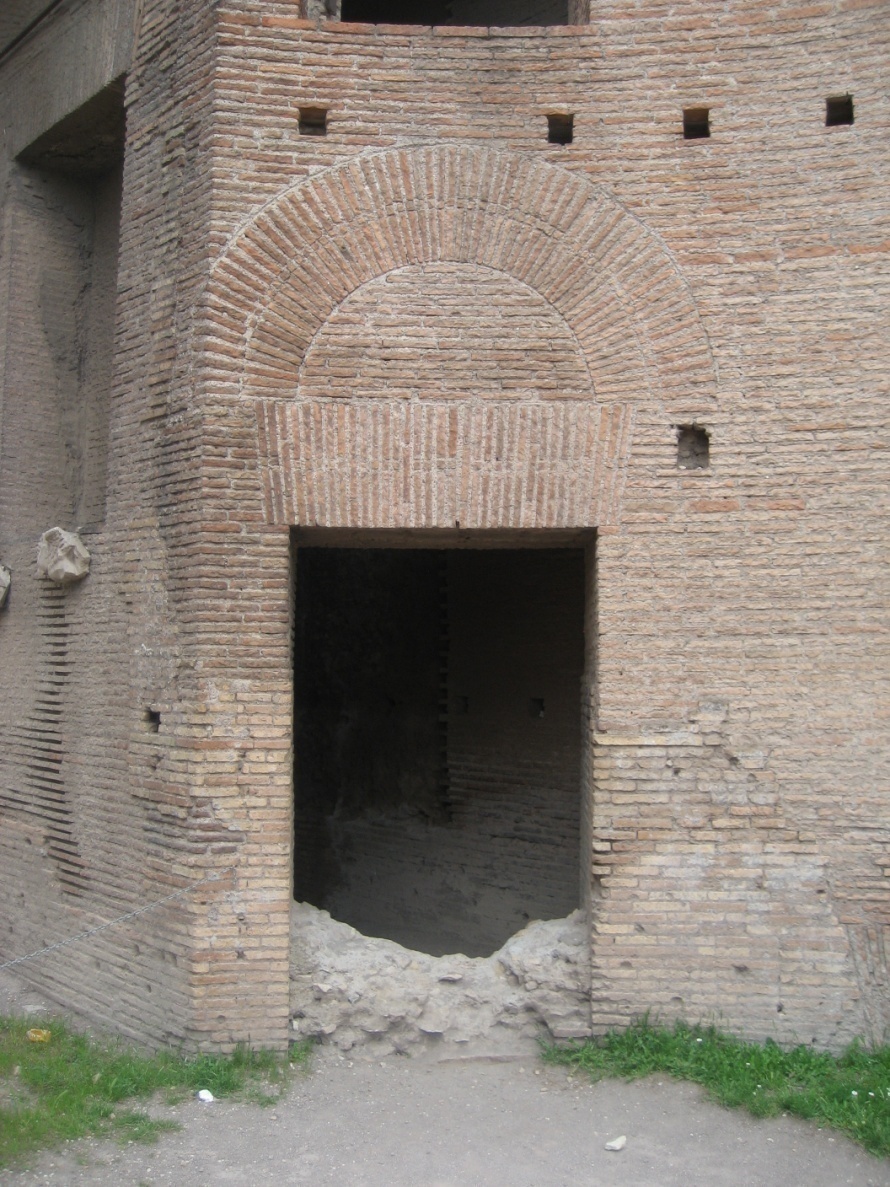 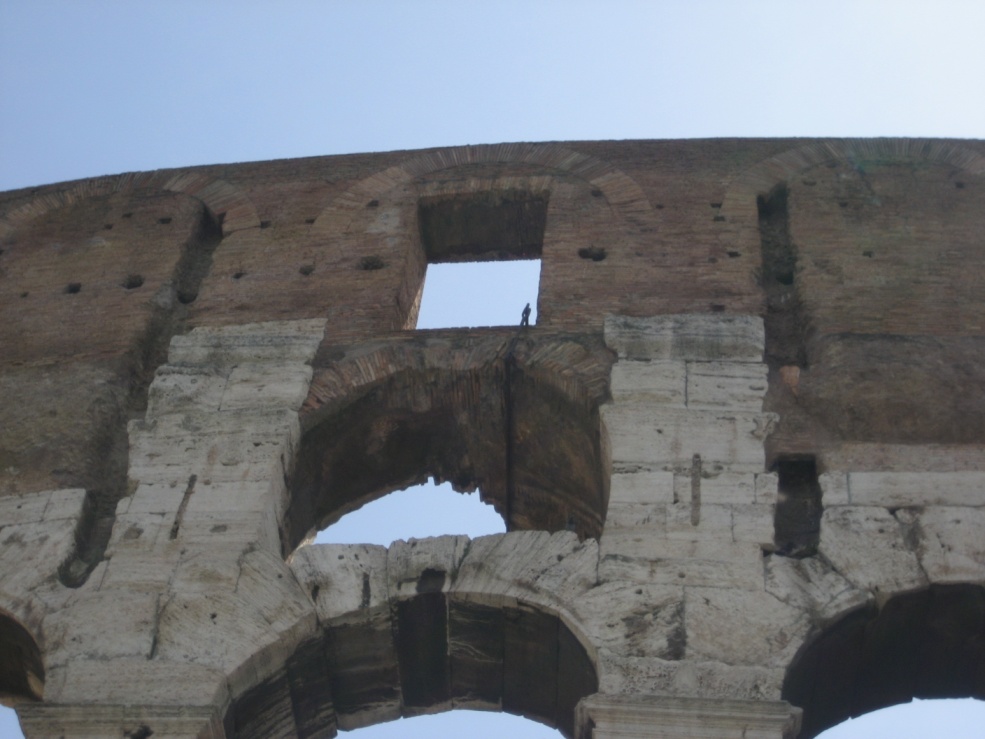 Arches remain when walls are gone
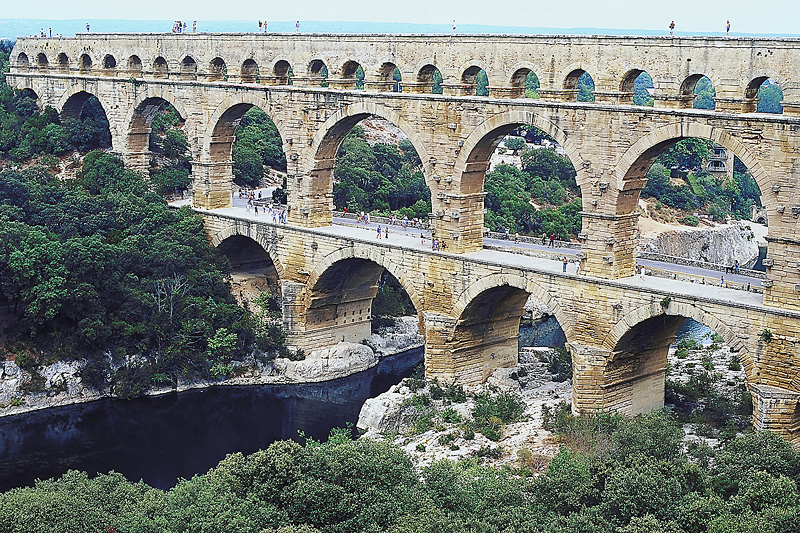 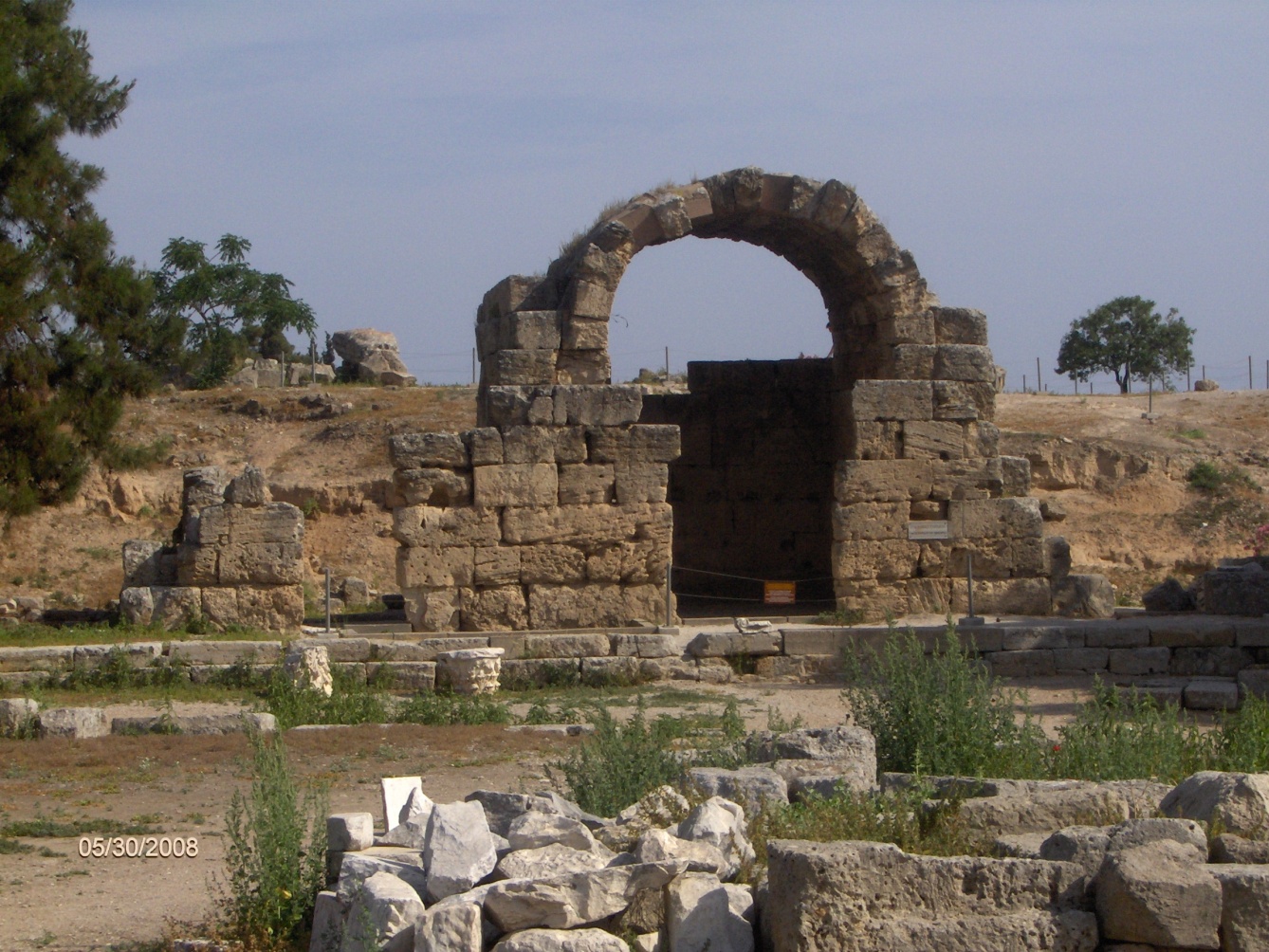 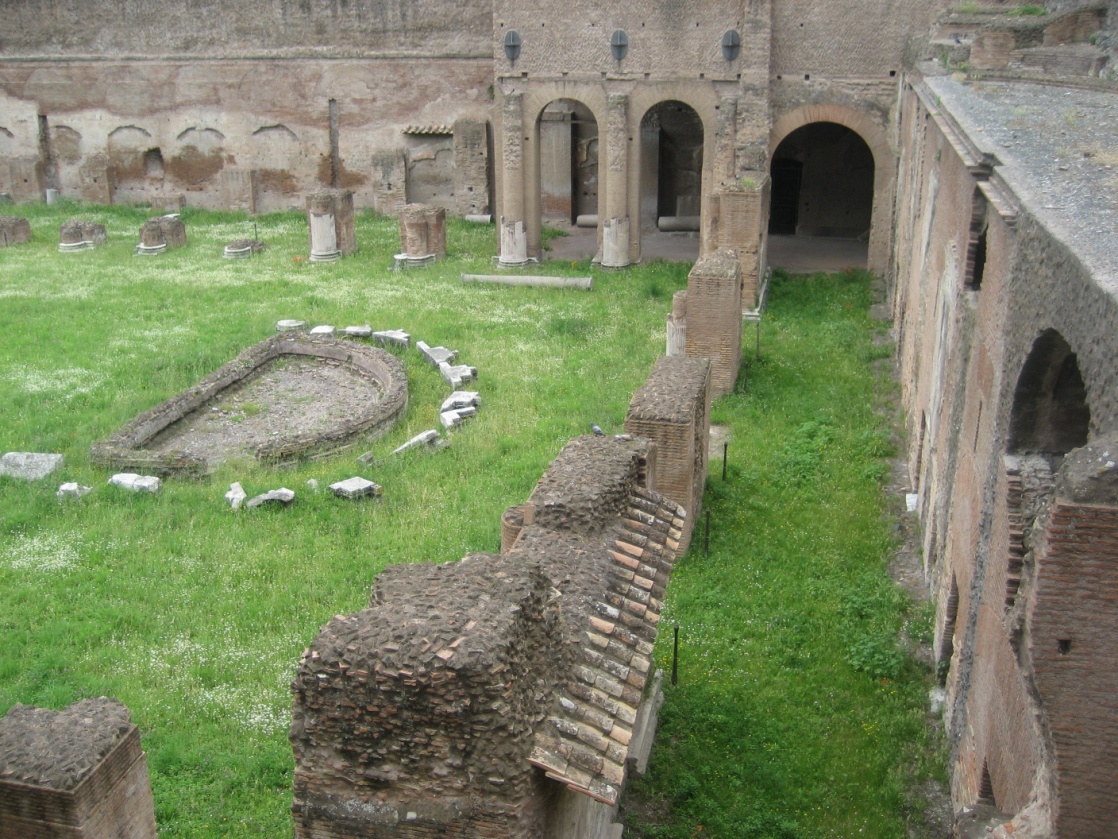 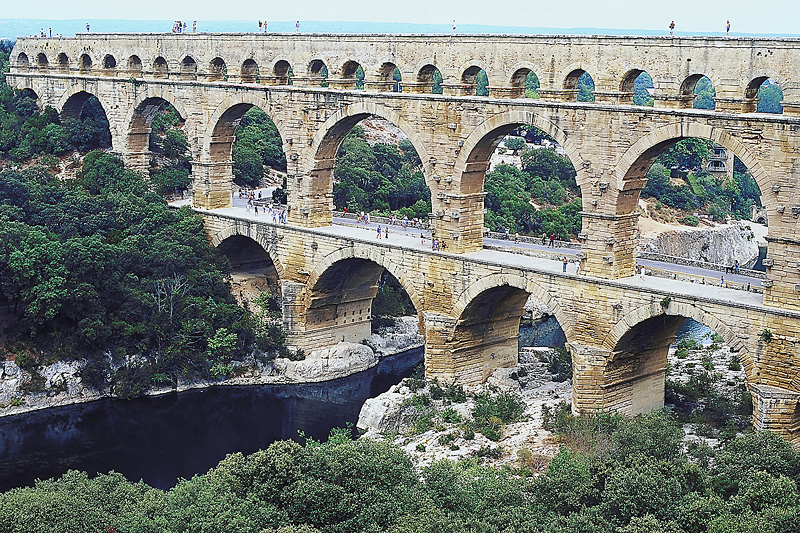 Roads
Extensive road system
Grid pattern
 Used for military and commerce
 53,000 miles of road
 Multi-layers thick
 Rutted through extensive use
Commercial wagons adapted to fit the ruts
Determined RR gauge
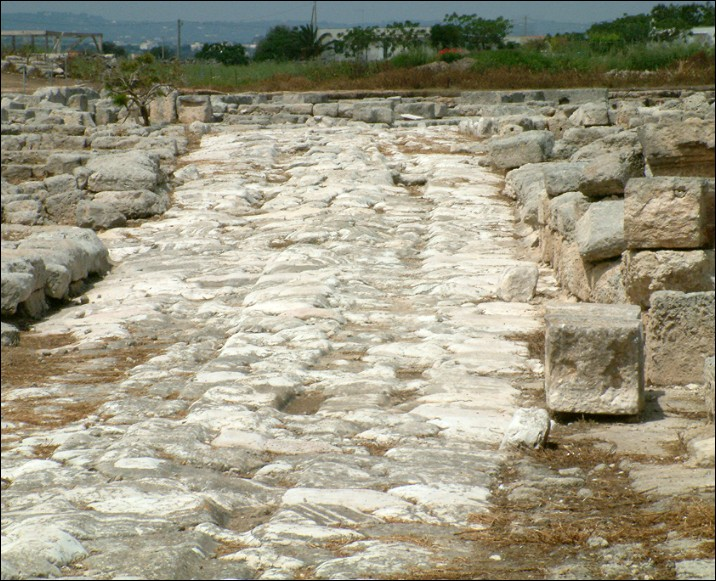 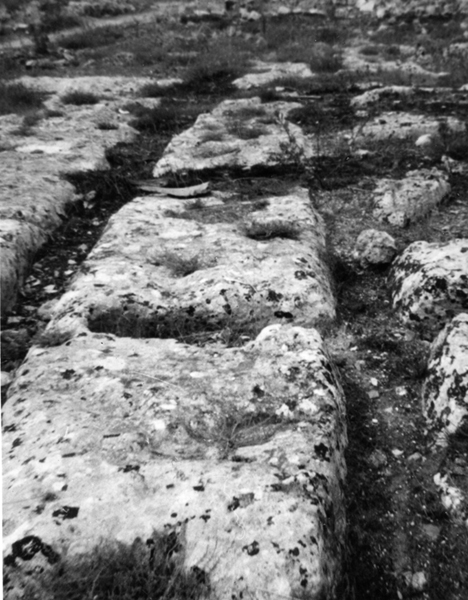 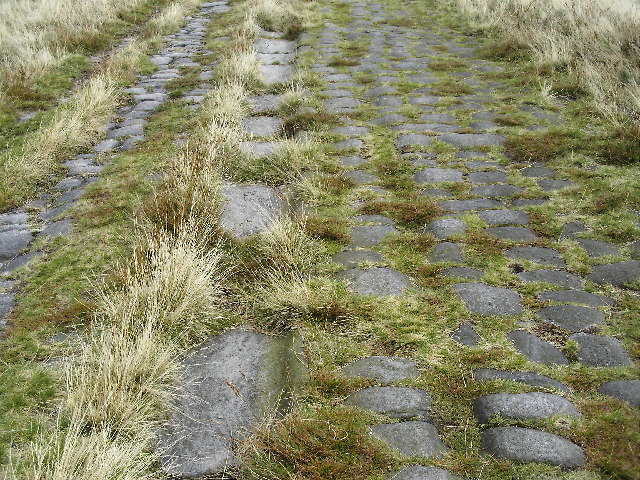 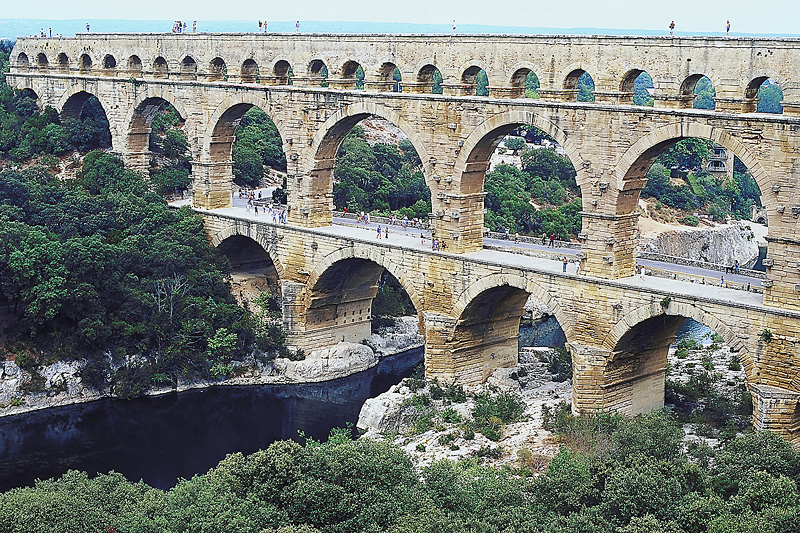 Roads
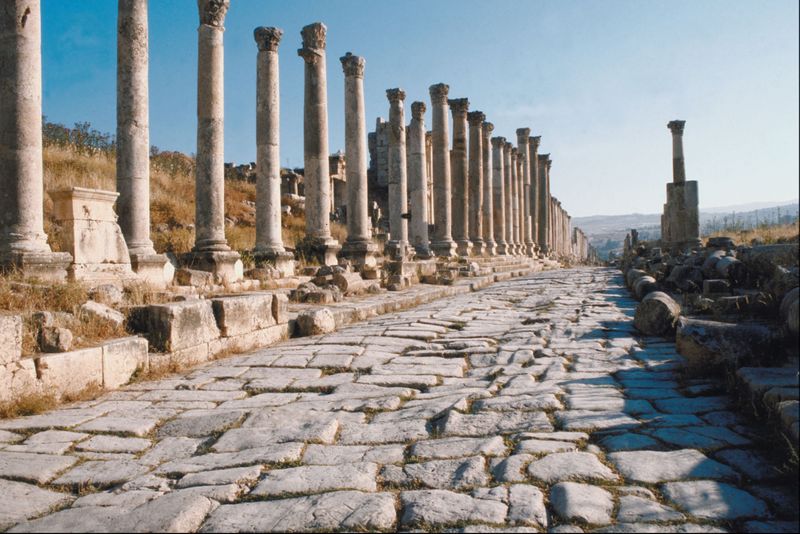 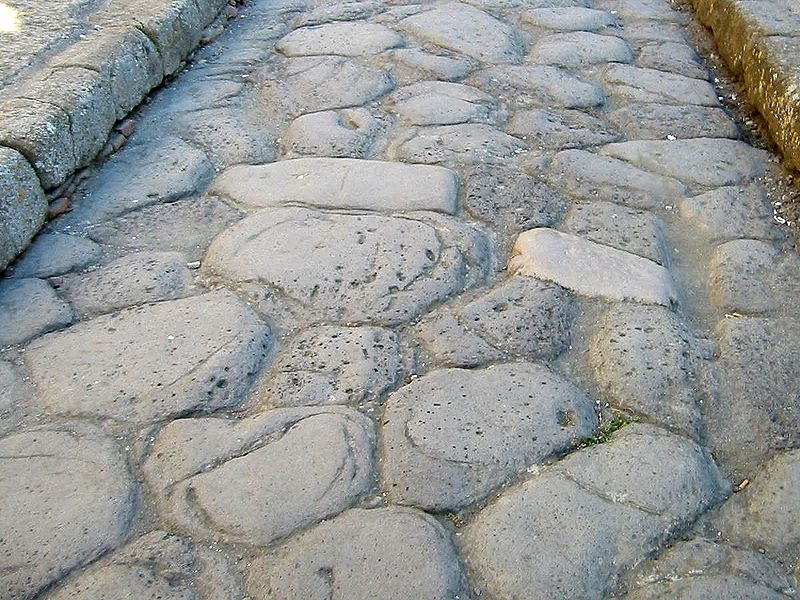 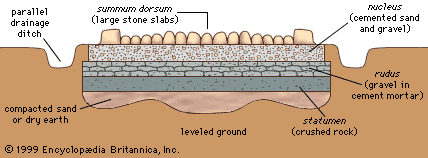 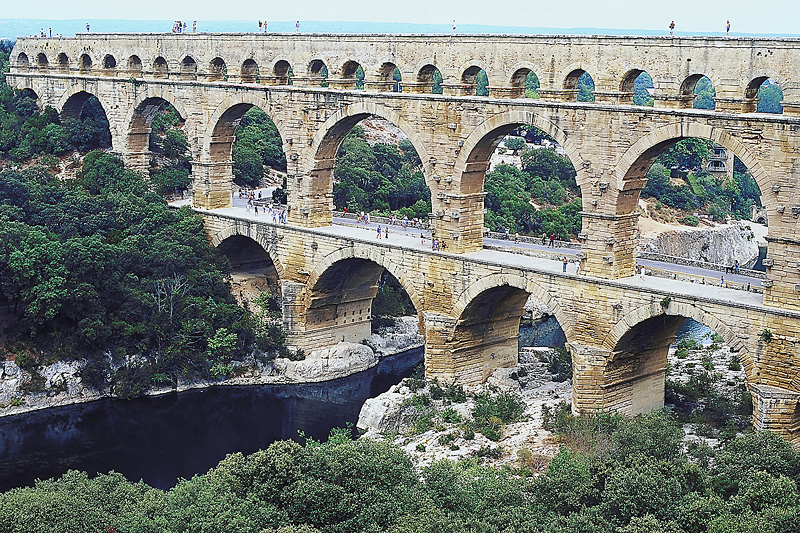 Concrete
Romans used a sand that reacted with the cement and thus strengthened the cured concrete.
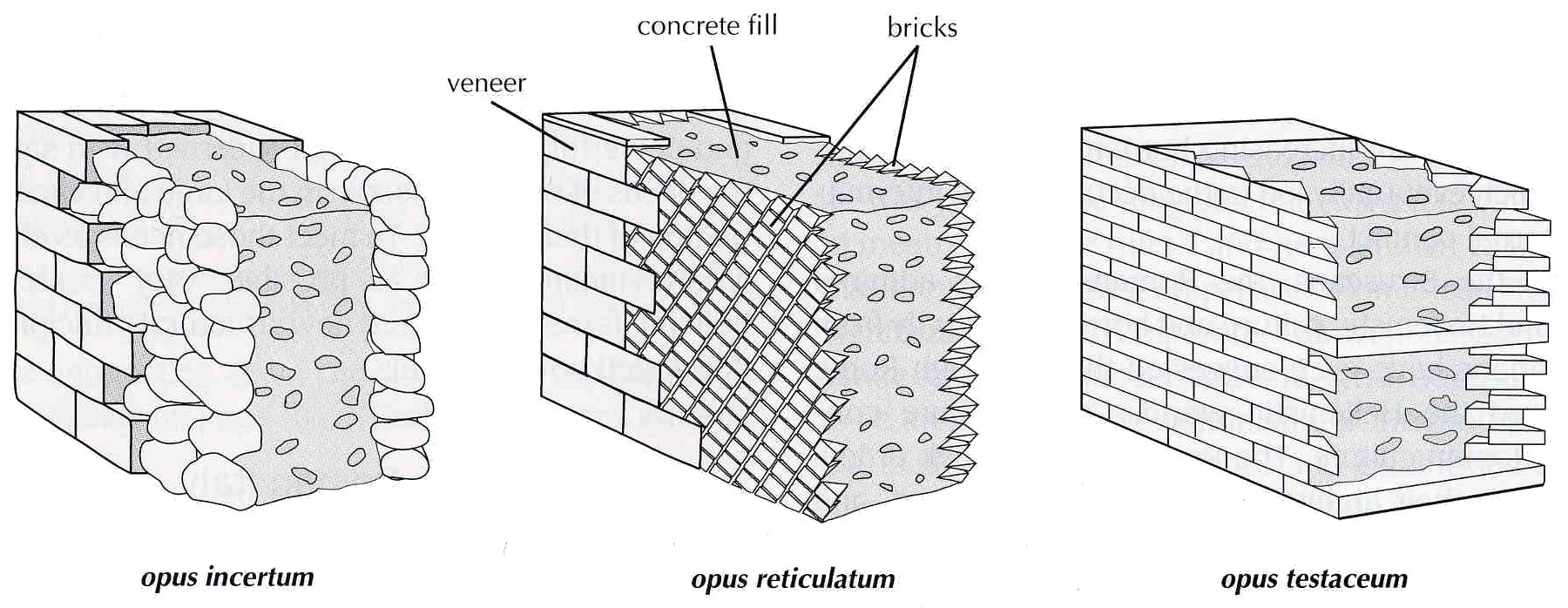 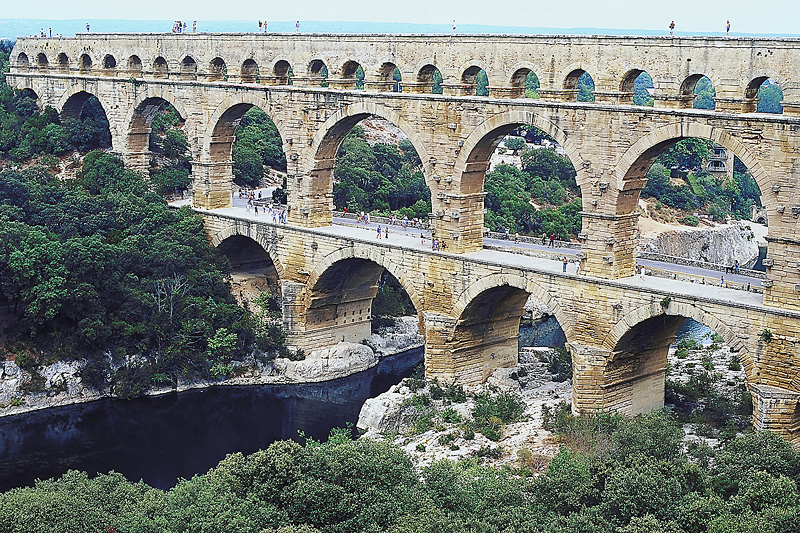 Cities
Contained forum, theater, circus, temples, commercial center
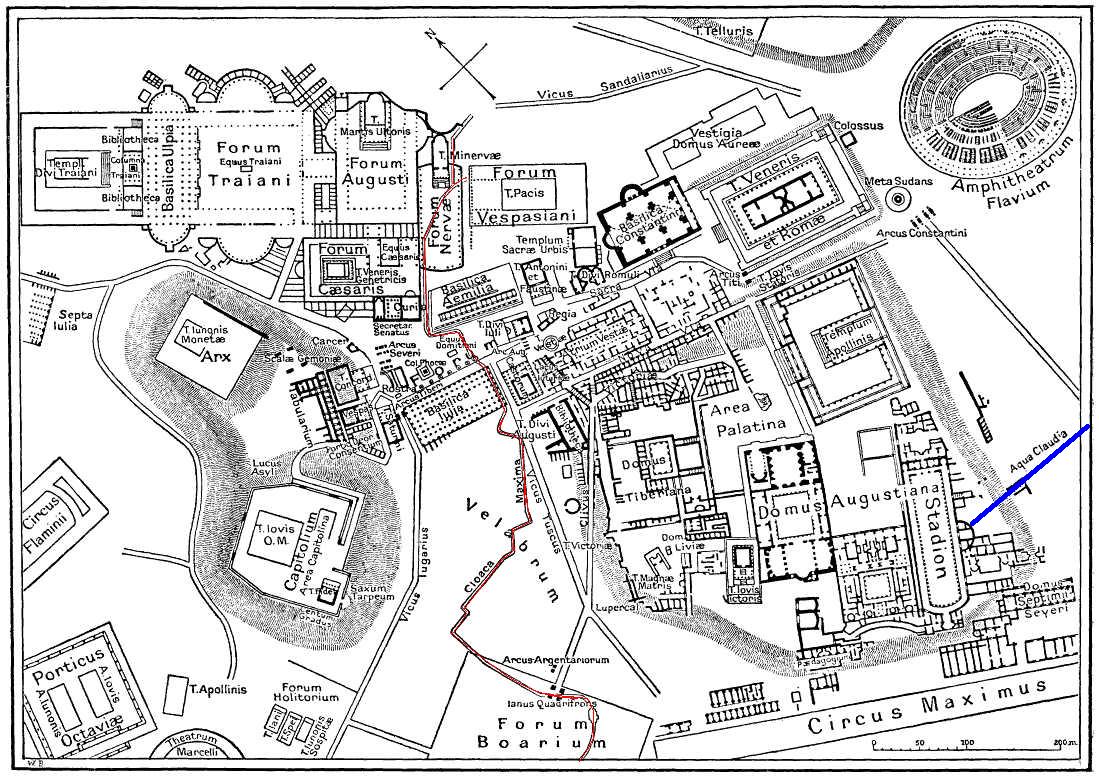 Map of Rome
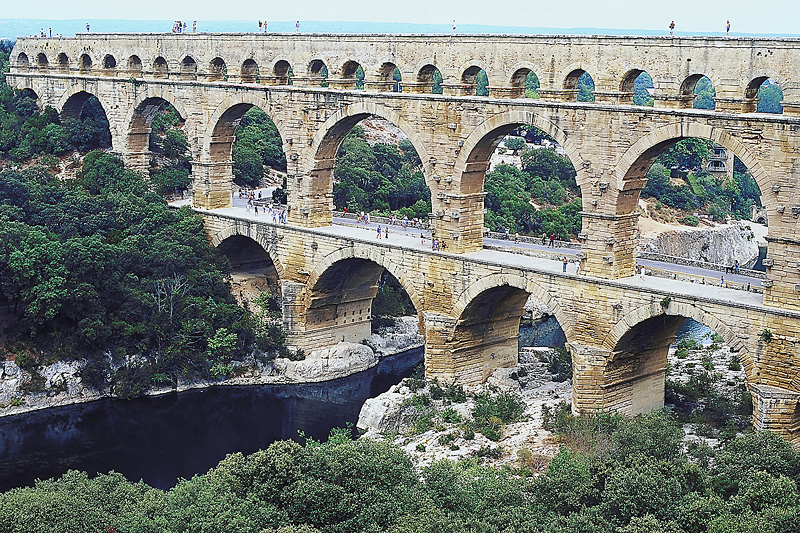 Cities
Support facilities: sewers, inside bathroom water
Baths
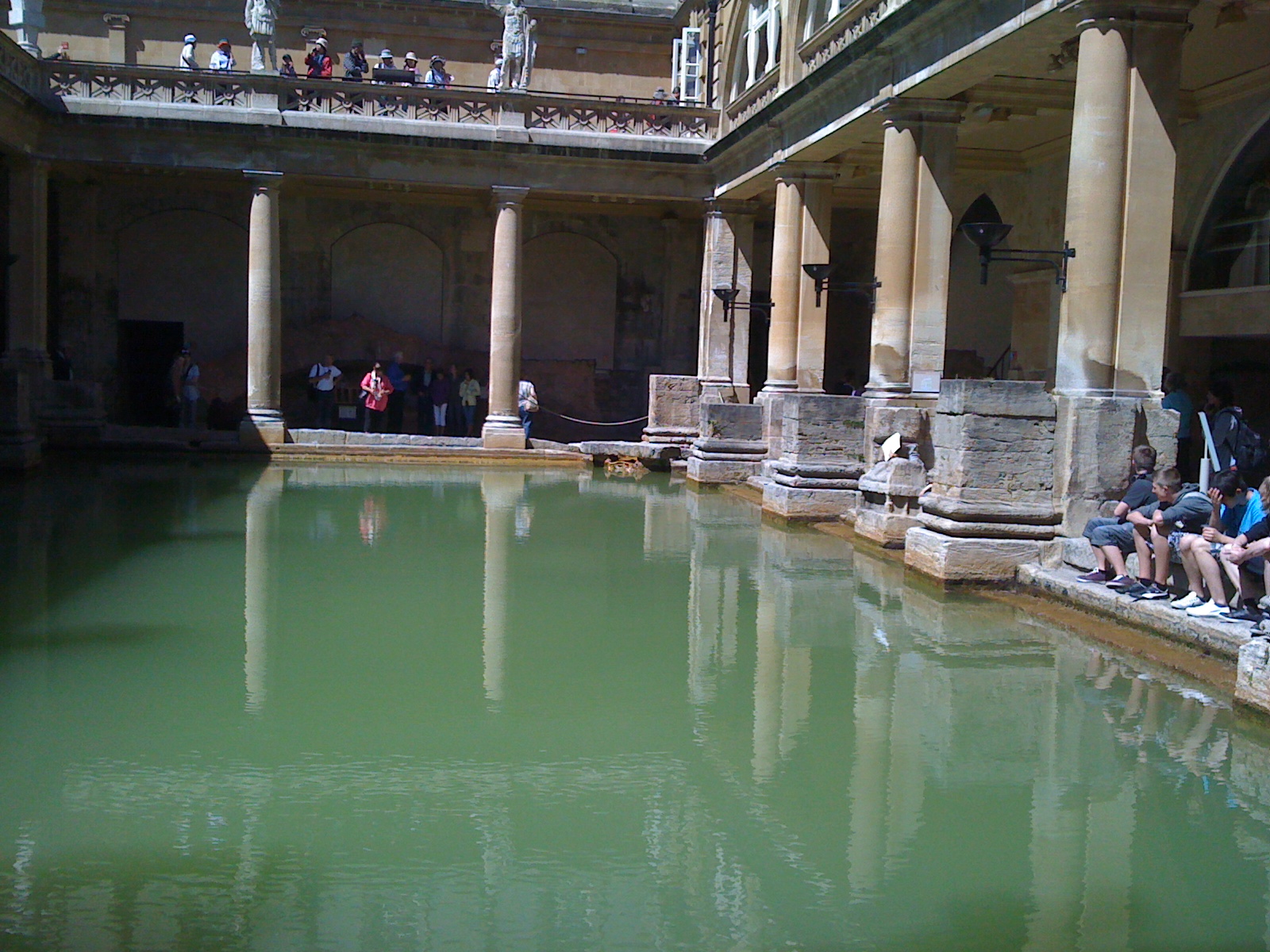 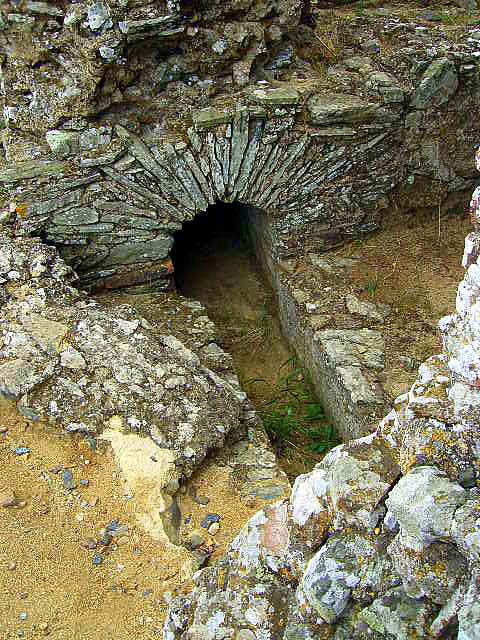 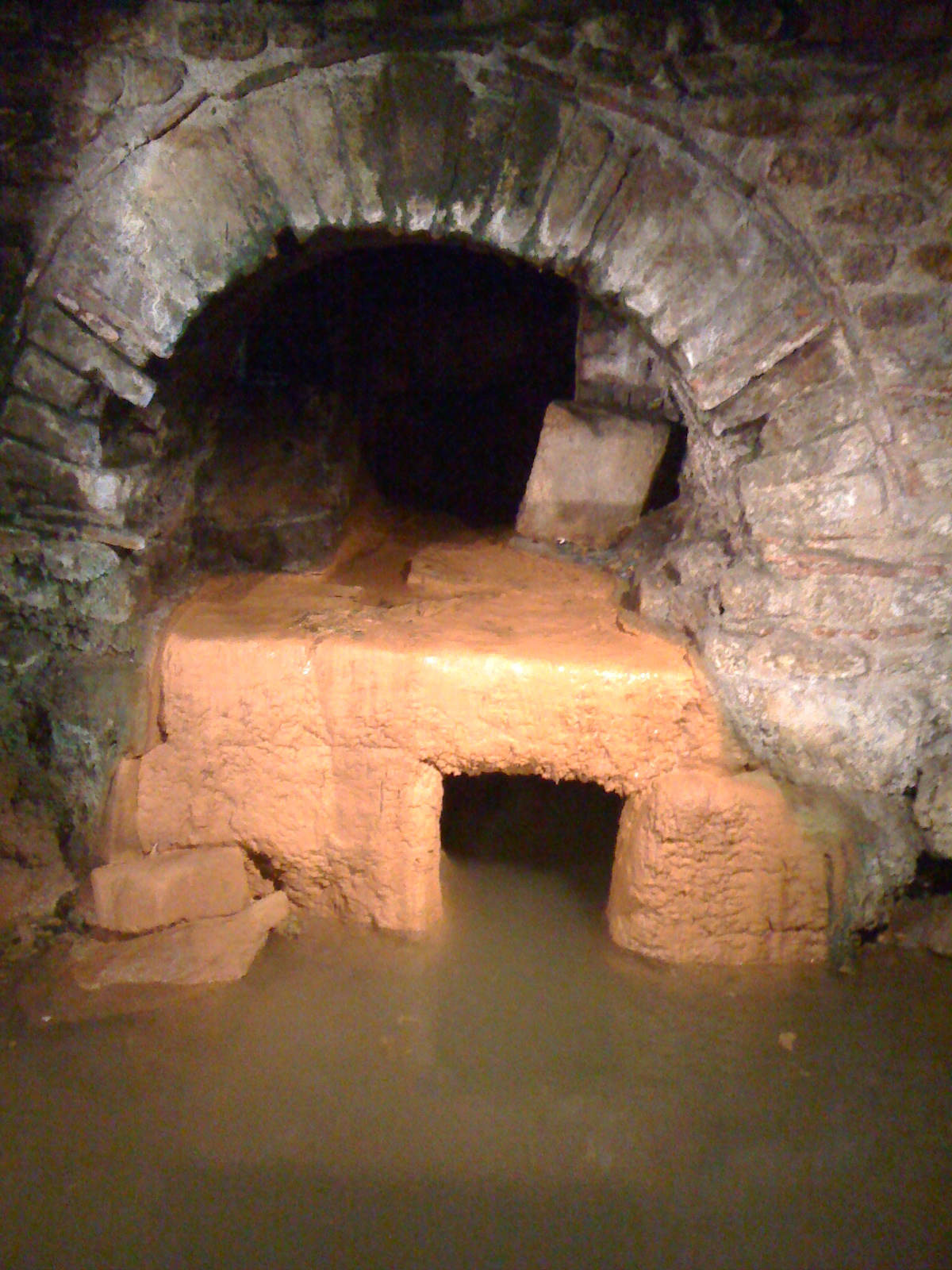 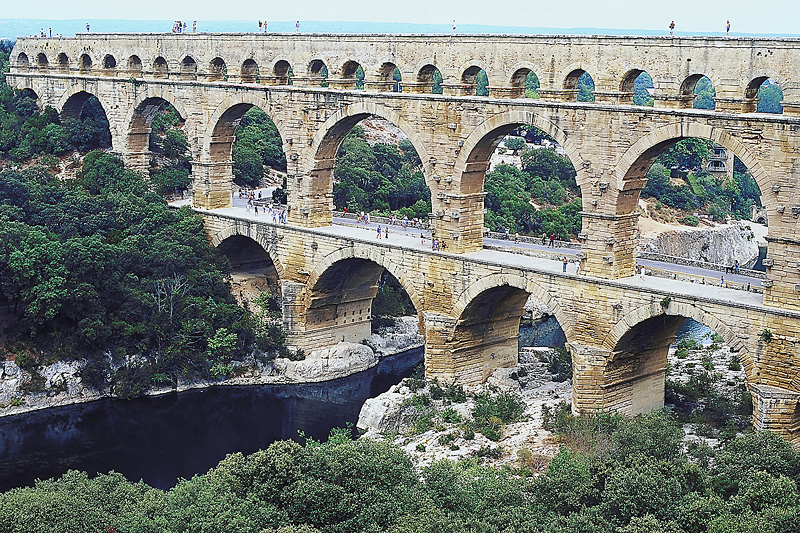 Model of Ancient Rome
Basilica of
Constantine
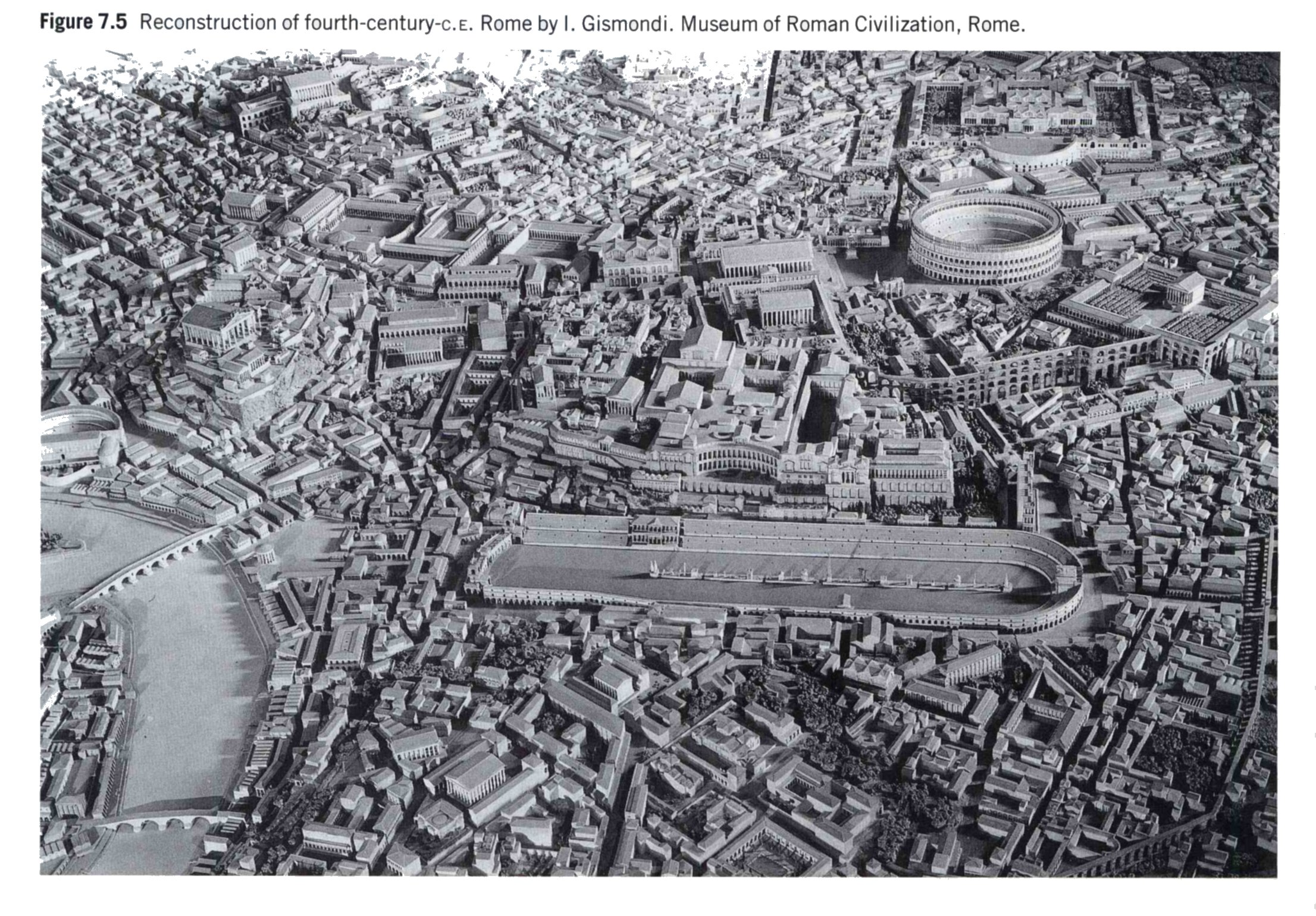 Coliseum
Forum
Palatine Hill
Circus
Maximus
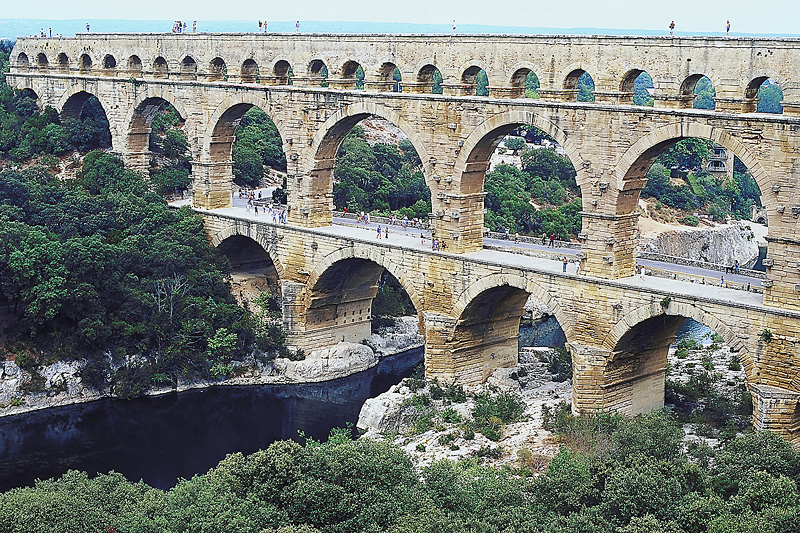 Cities
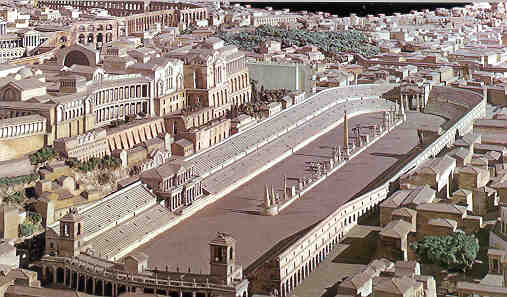 Circus Maximus
(Model)
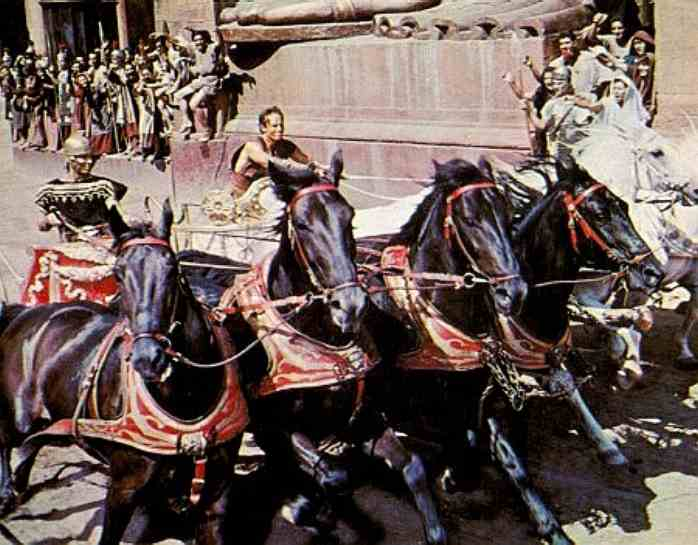 Largest sports edifice ever erected (seated over 200,000)
Used for chariot races
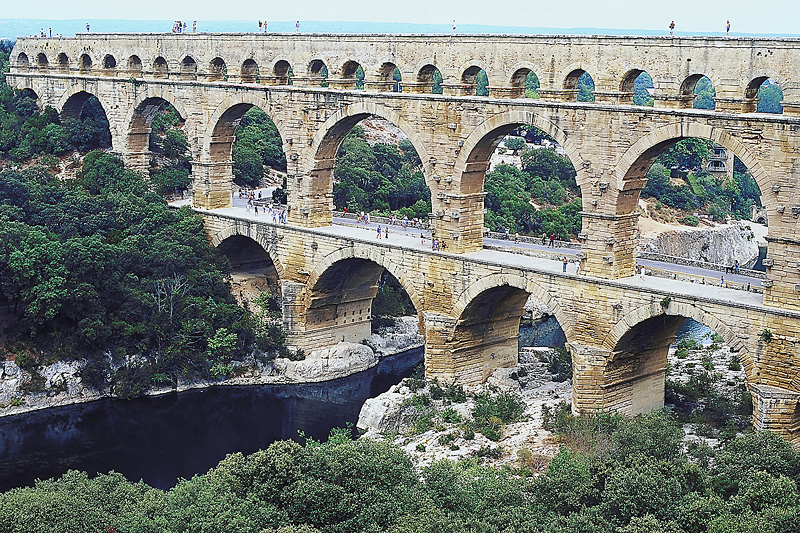 Coliseum
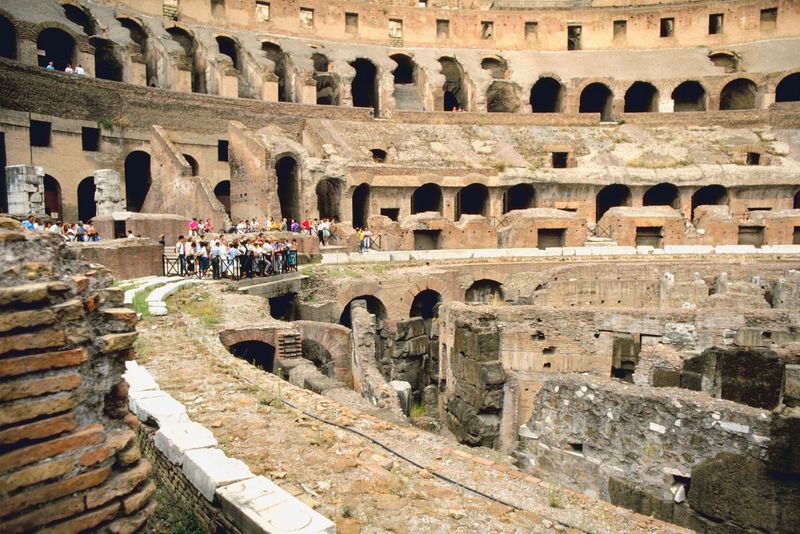 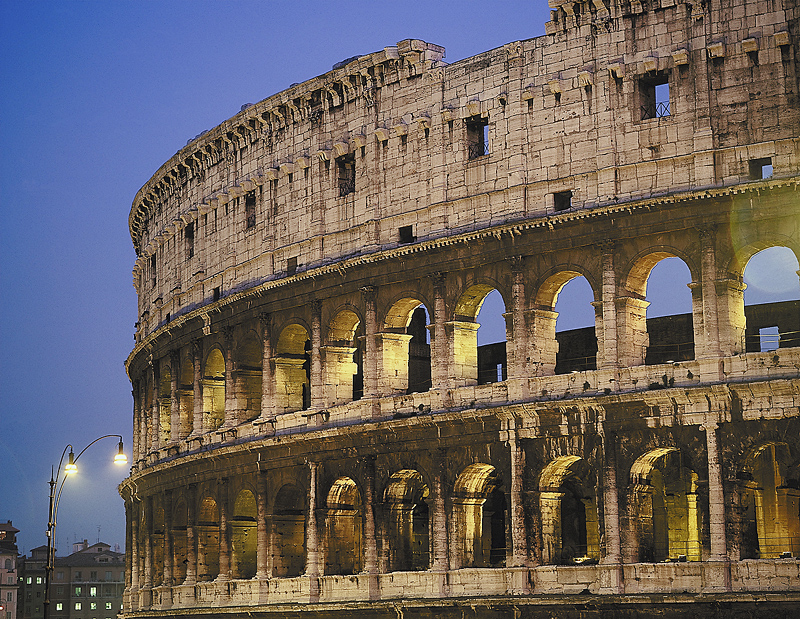 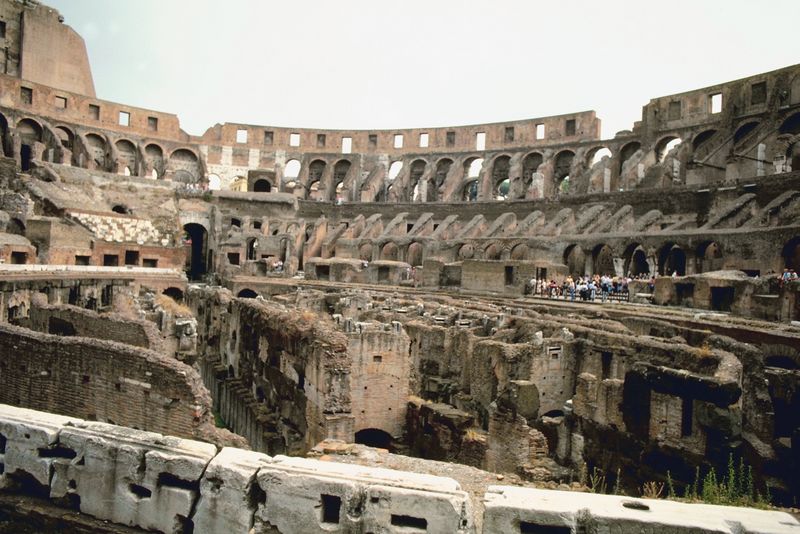 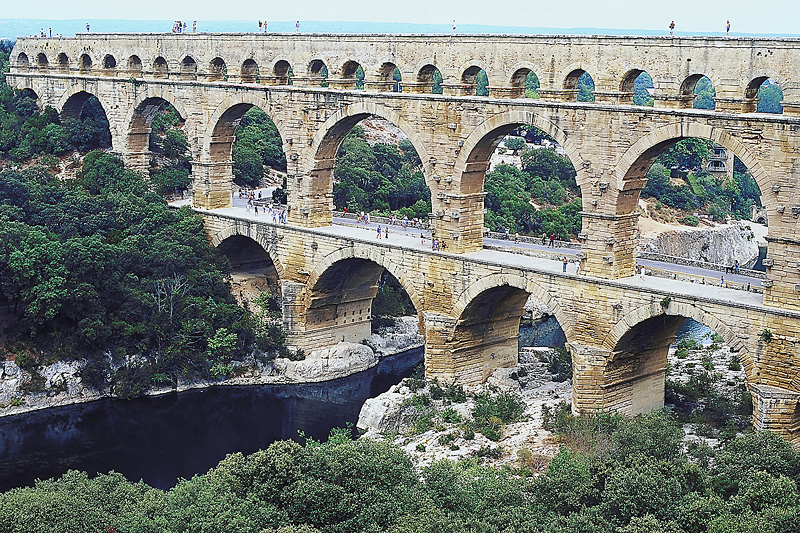 Architecture and EngineeringMajor buildings
Pantheon
Temple to all the gods

Burial for ancient and modern heroes
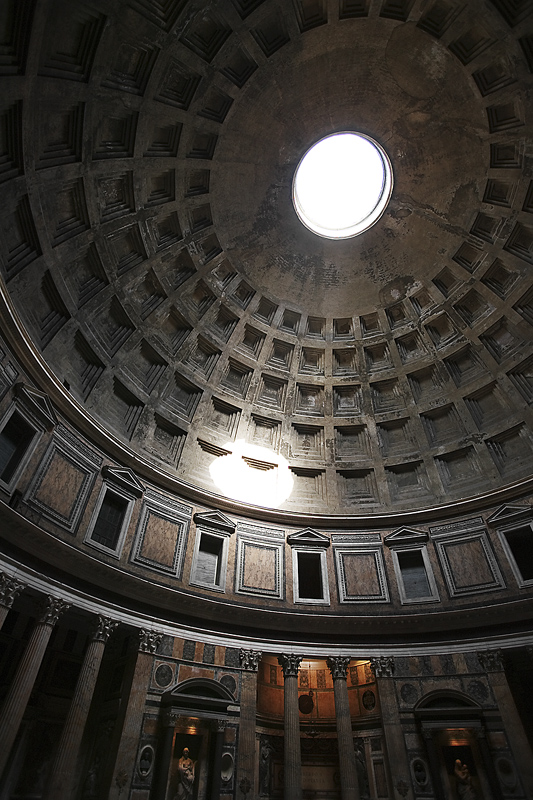 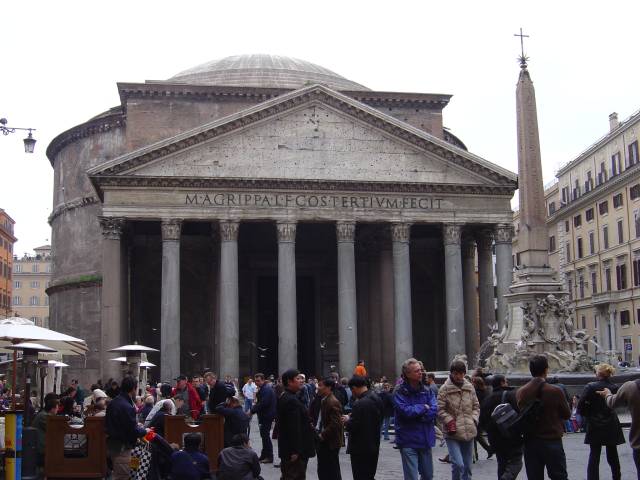 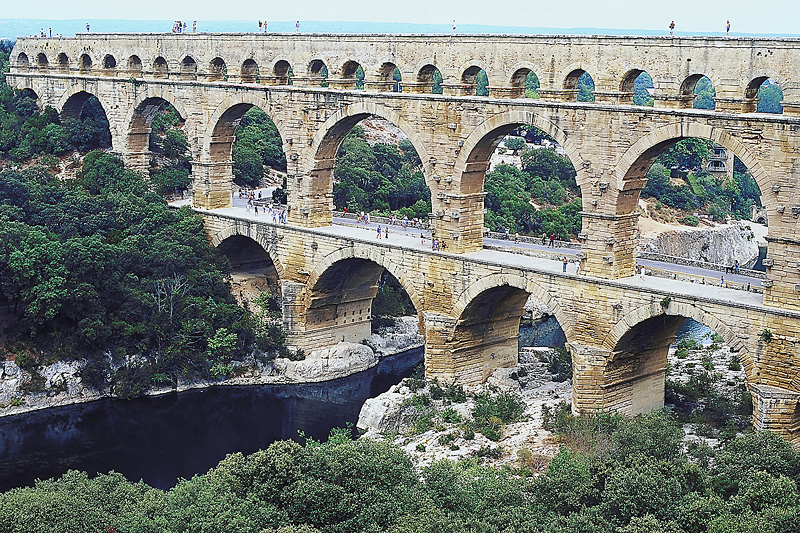 Architecture and EngineeringMajor buildings
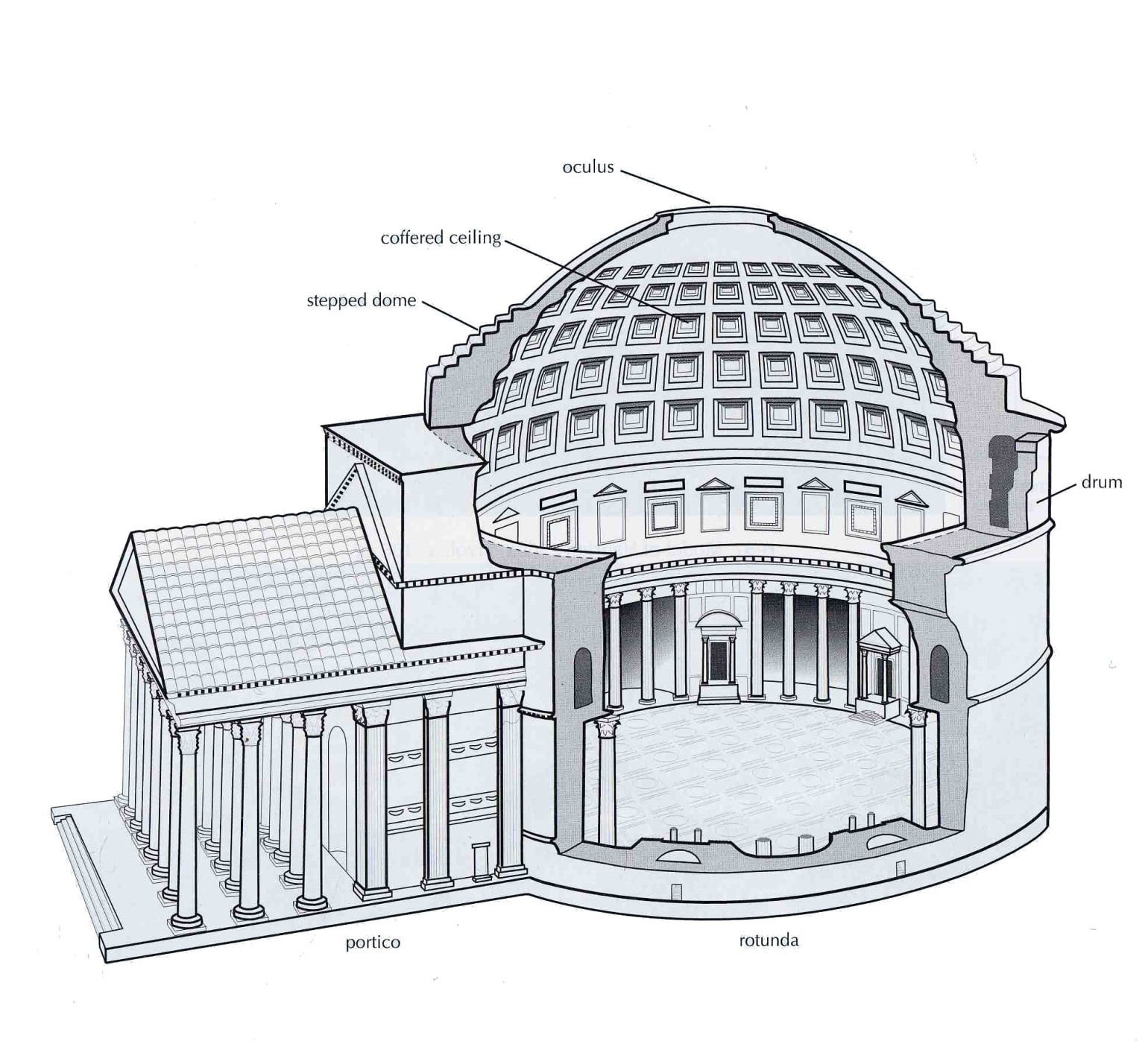 Pantheon
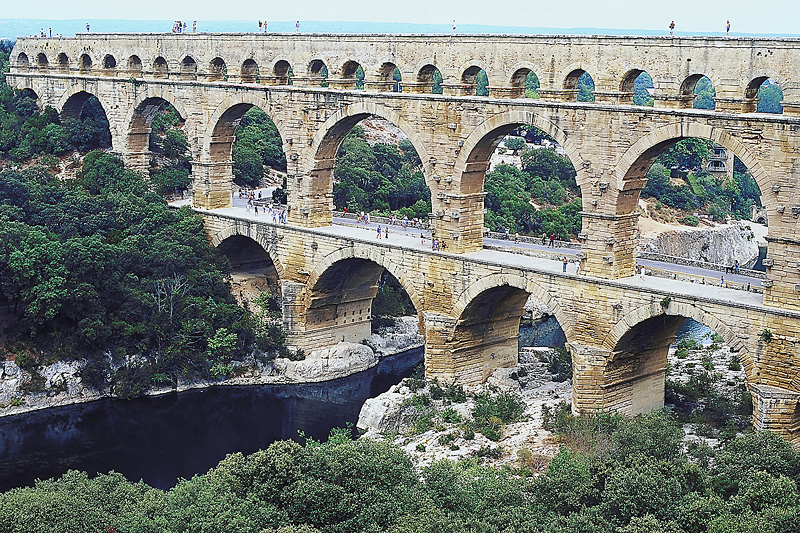 Aqueducts
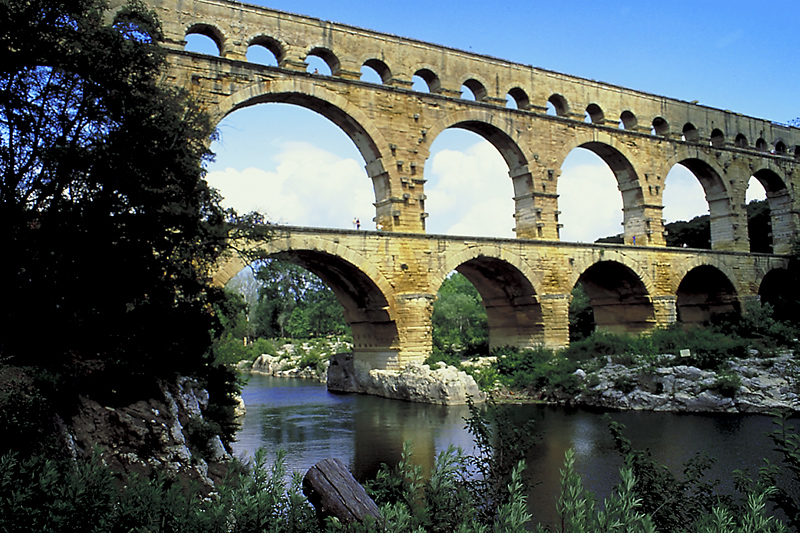 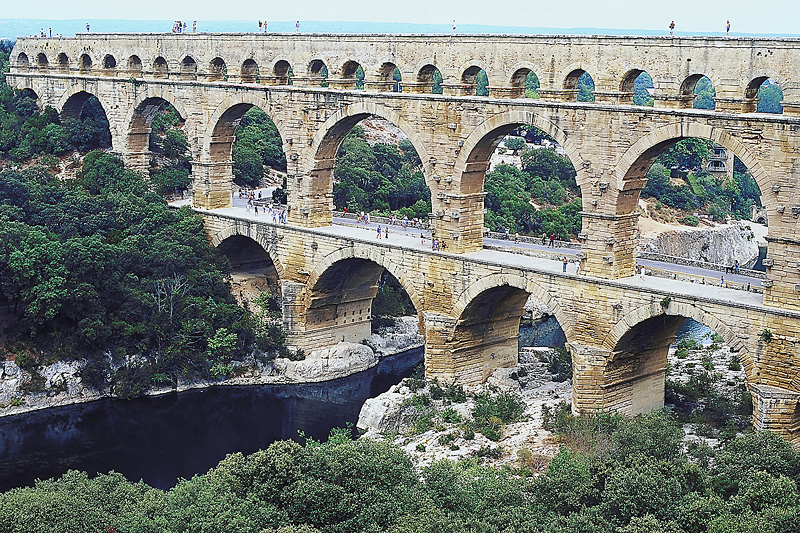 Aqueducts
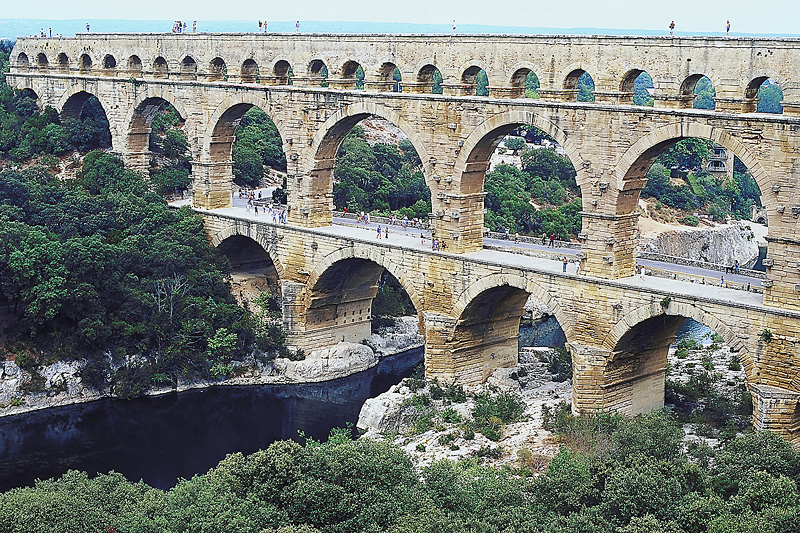 Aqueducts
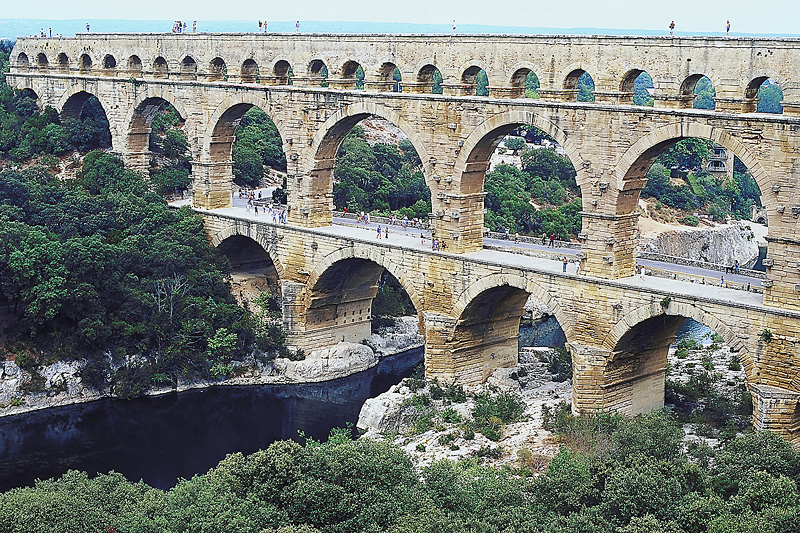 Pont du Gard
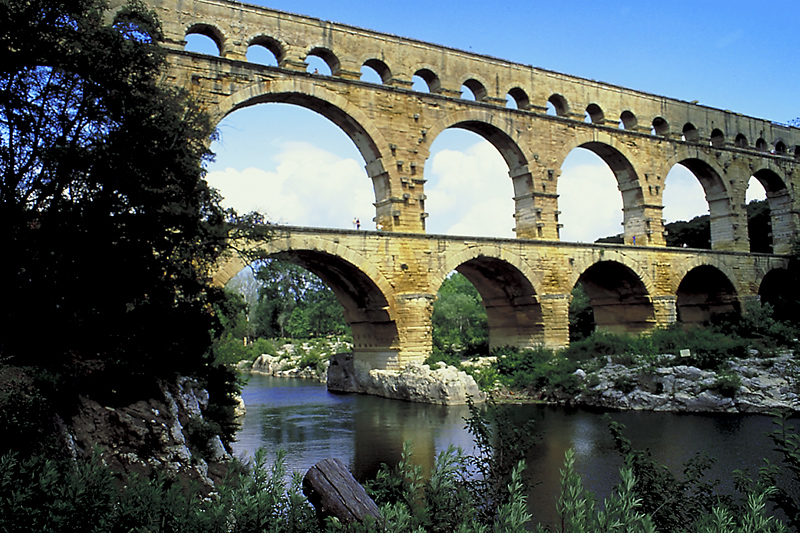 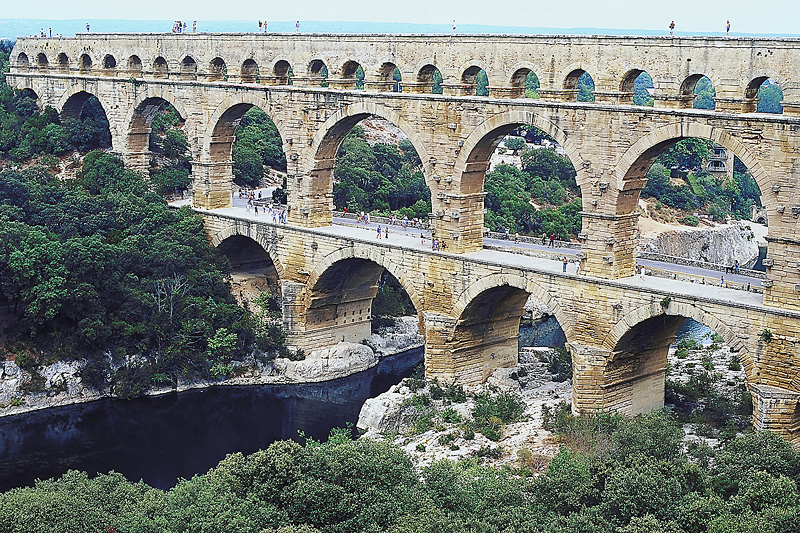 Pont du Gard
Uzes
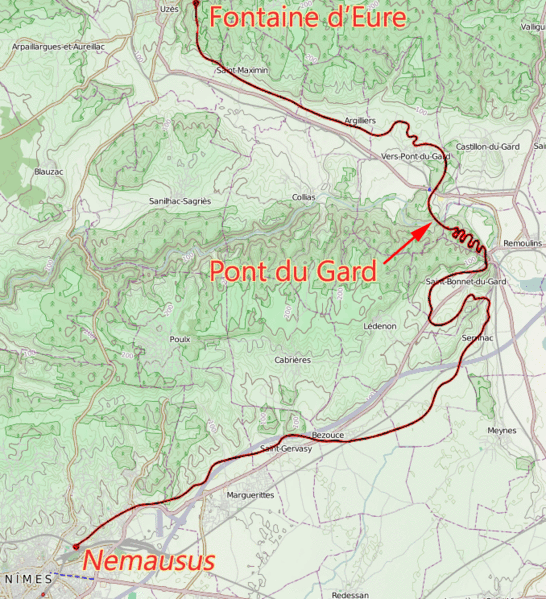 Part of an aqueduct from Uzes to Nimes
30 miles long
Gradient of 1/3000
Drop of 54 feet
Southern France
Pont du Gard
Delivered 5 million gallons per day
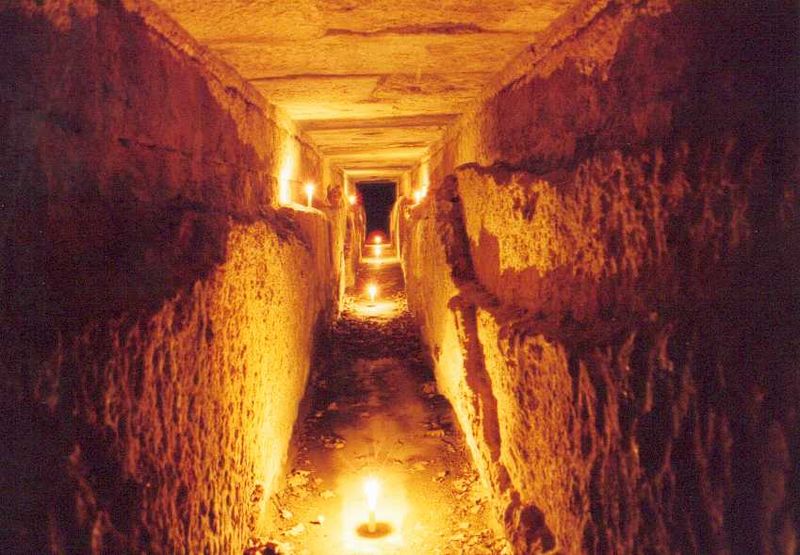 Nimes
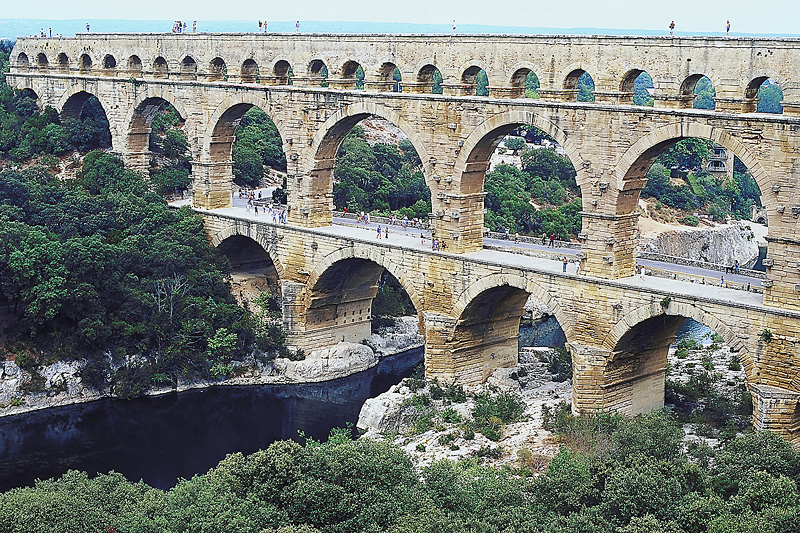 Pont du Gard
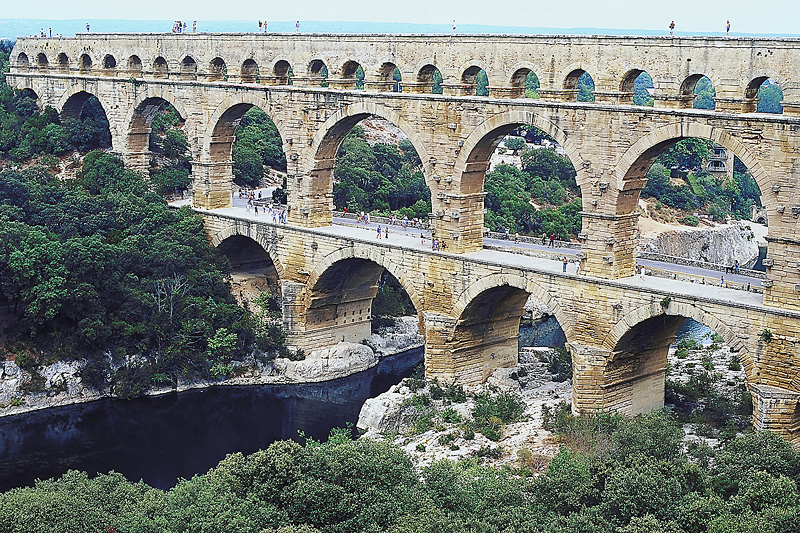 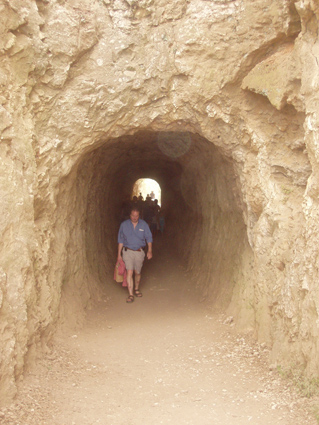 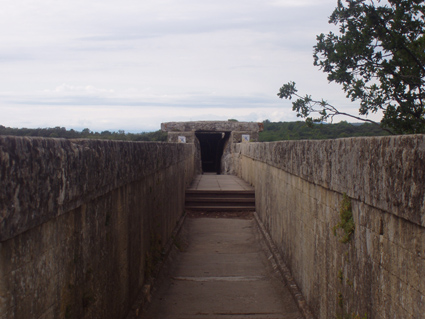 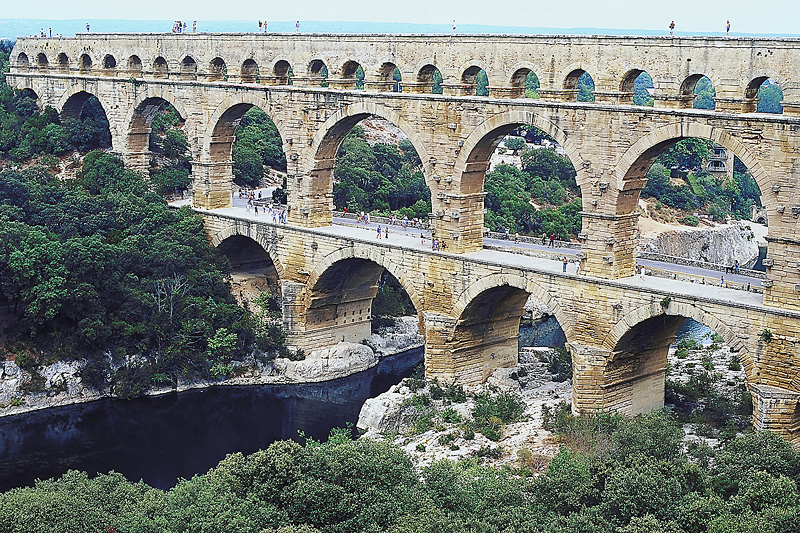 Aqueducts
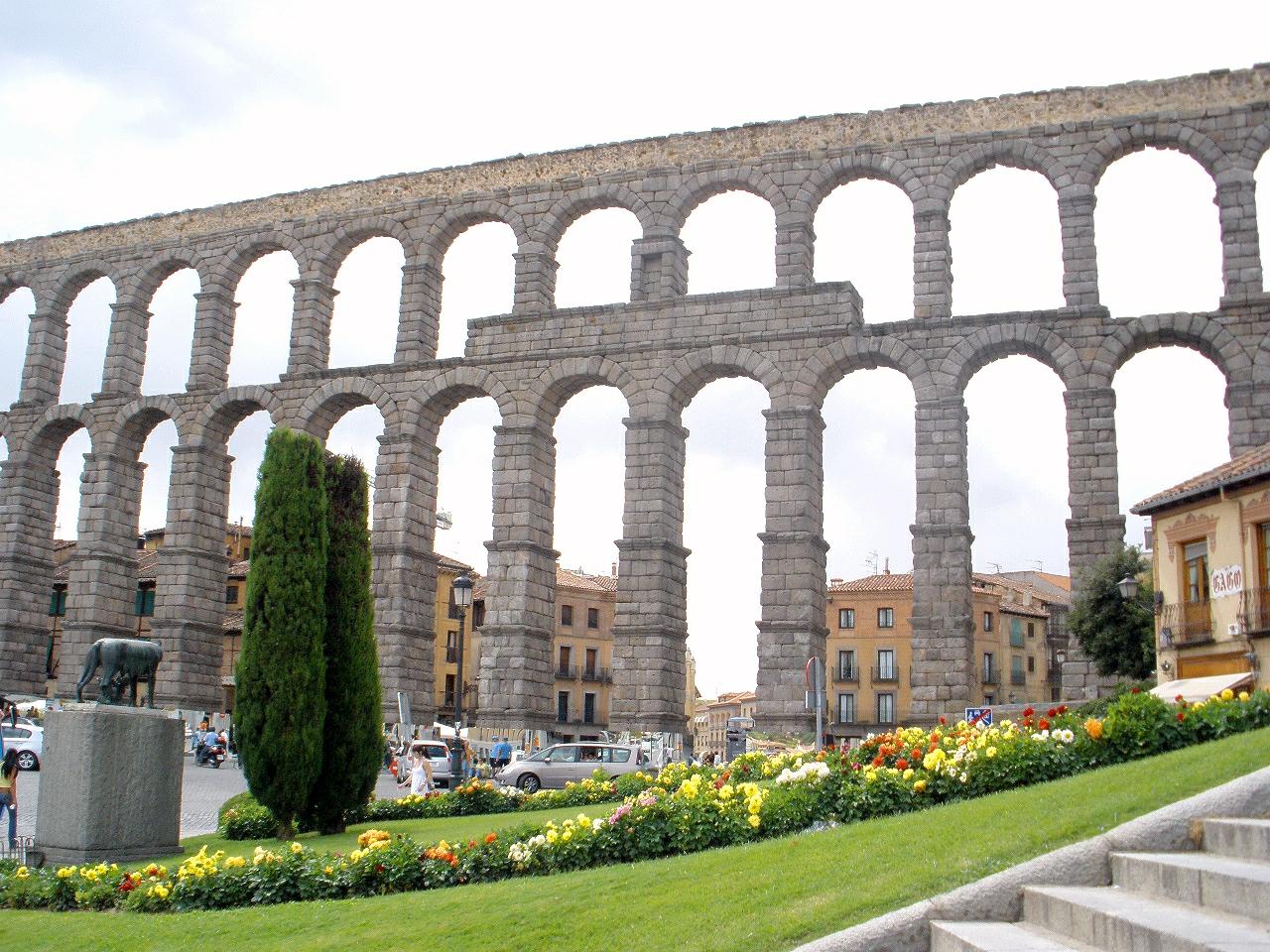 Segovia
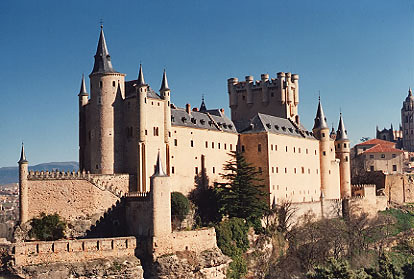 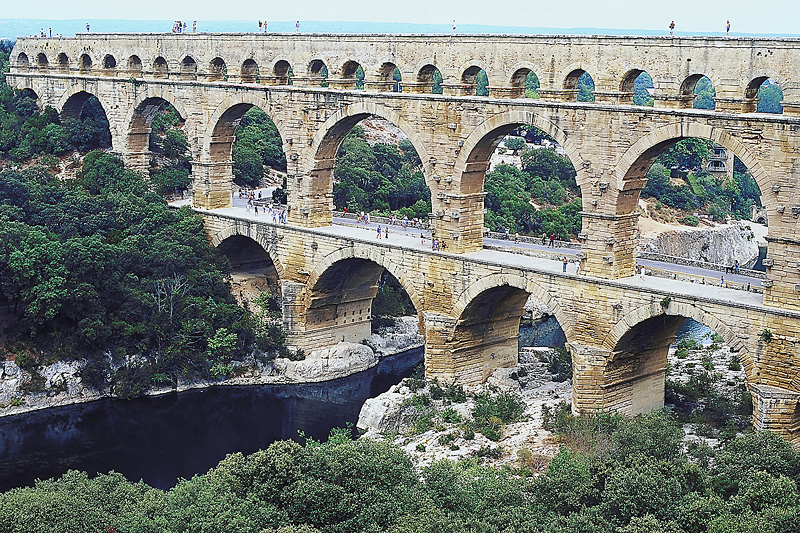 Pompeii
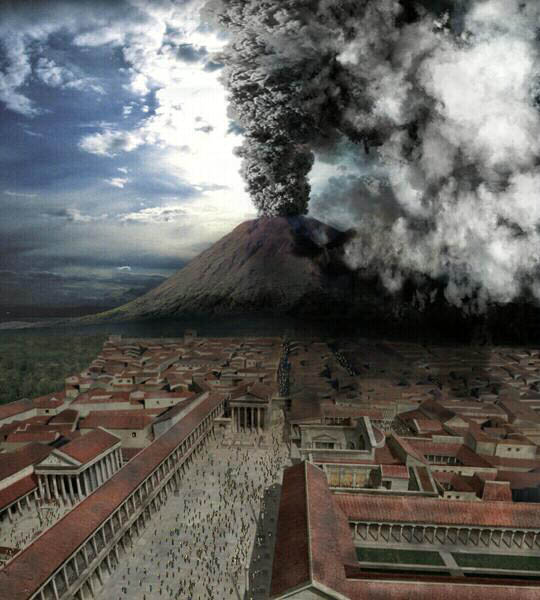 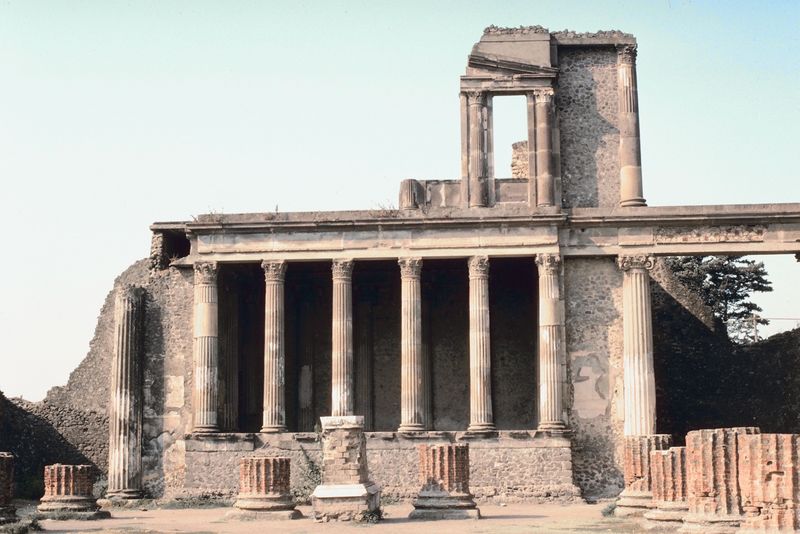 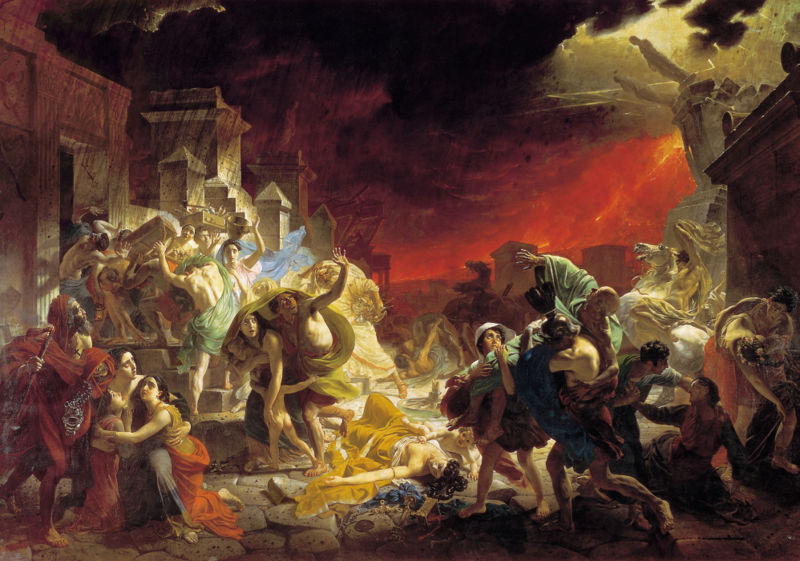 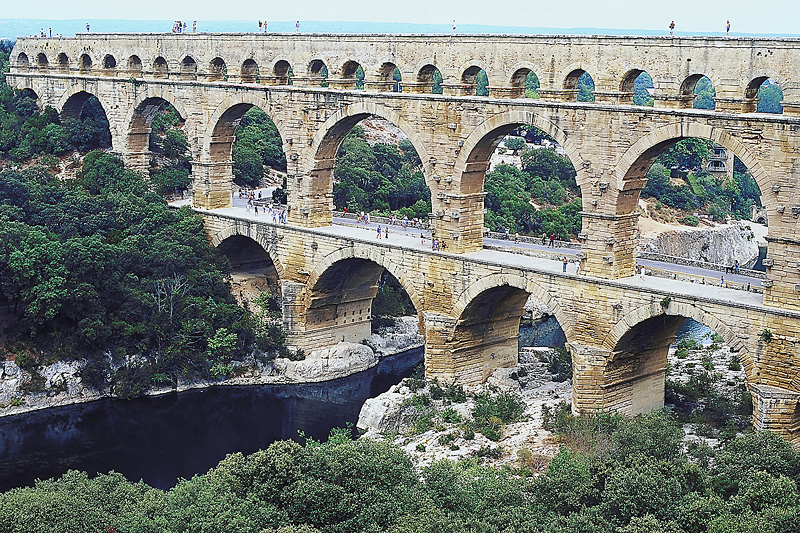 Pompeii
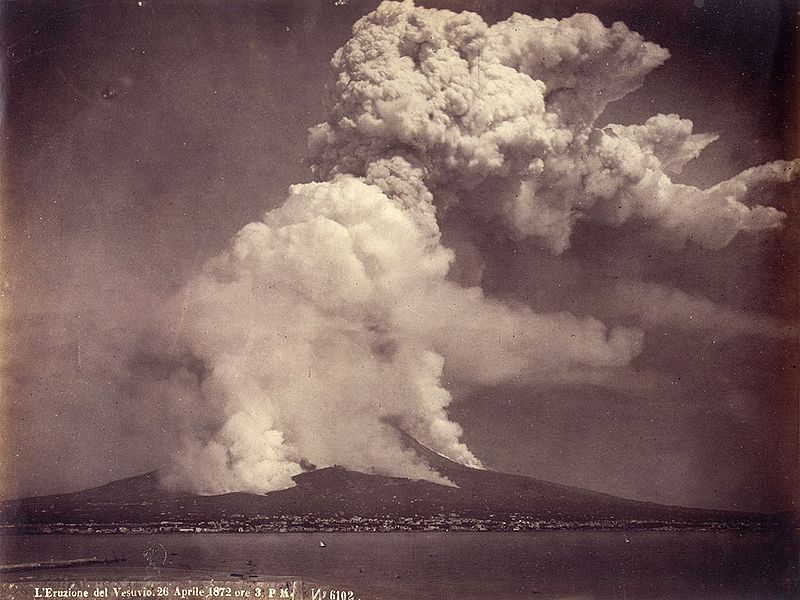 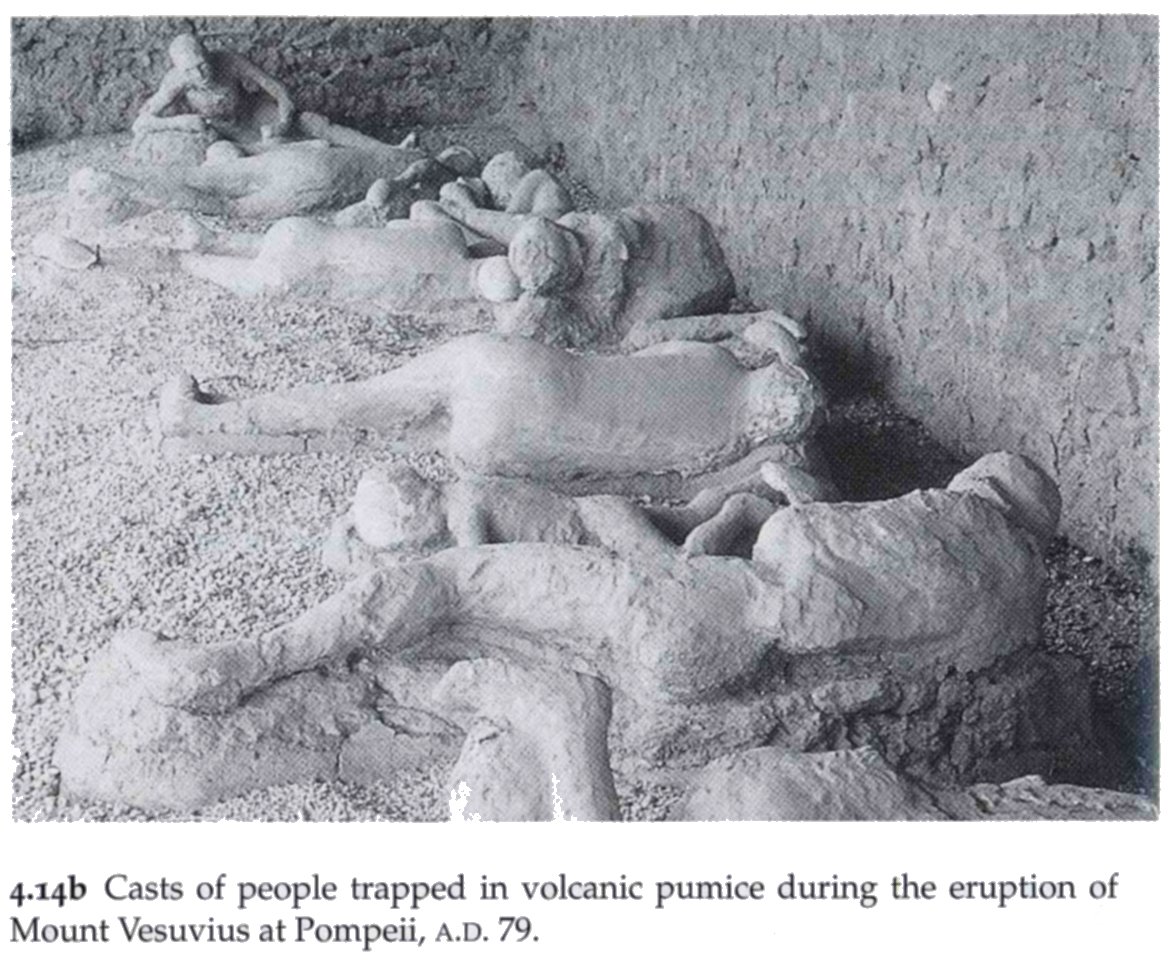 Carbonized dates, walnuts, sunflower seeds, and bread from Pompeii.
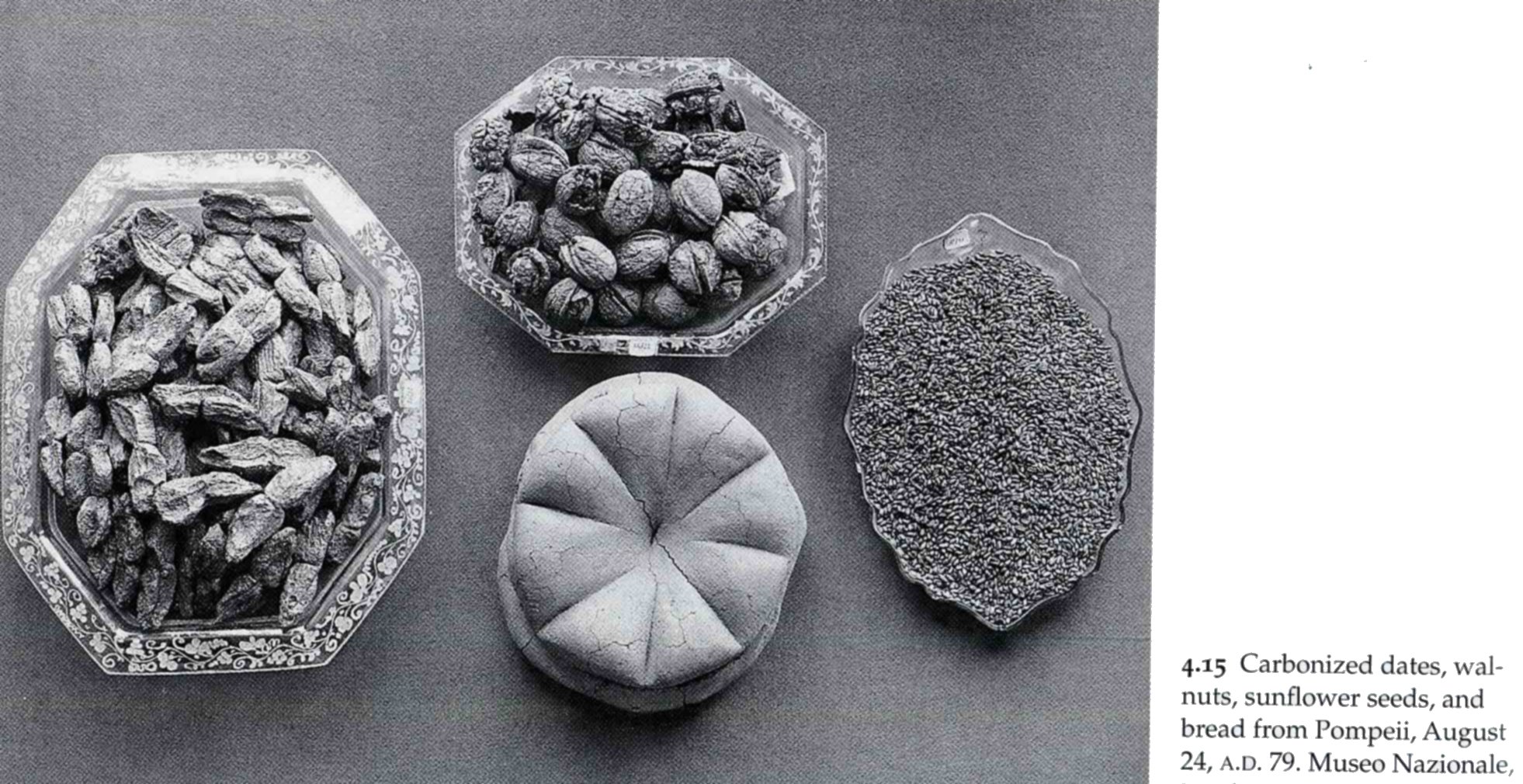 Casts of people trapped in volcanic pumice during eruption of Vesuvius.
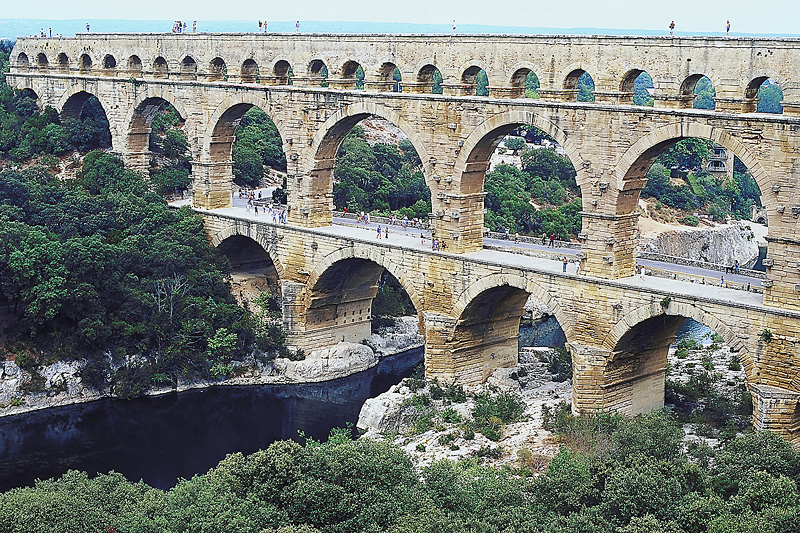 Provinces
Forts (Kerak)
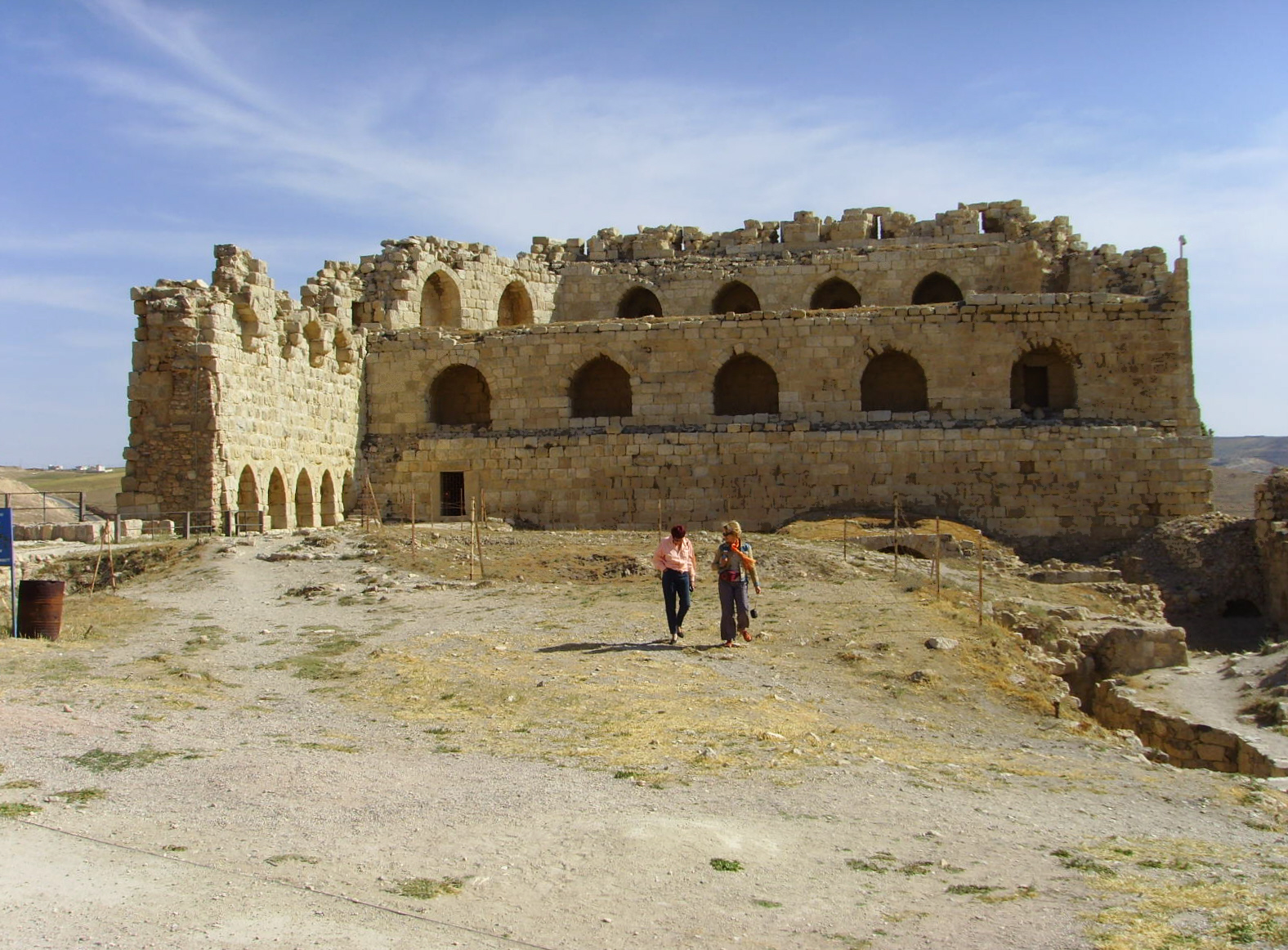 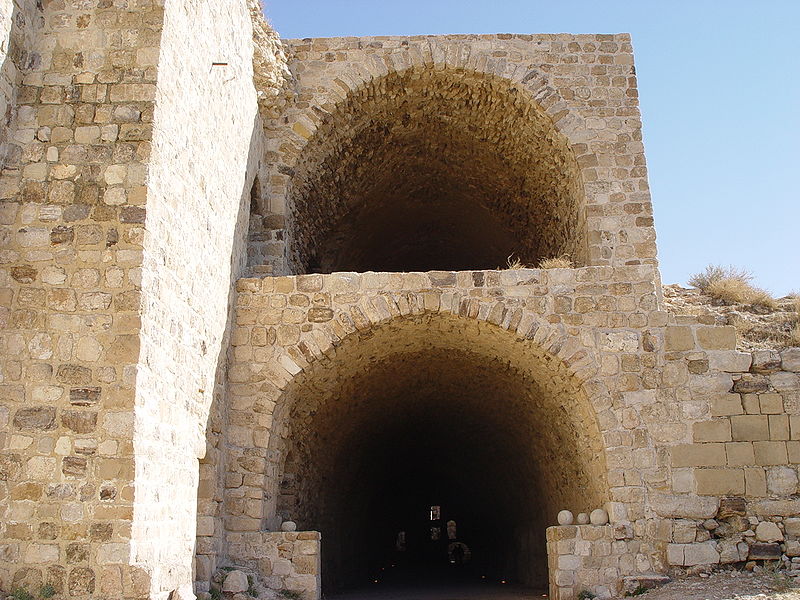 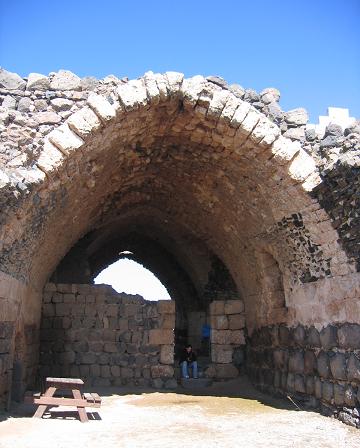 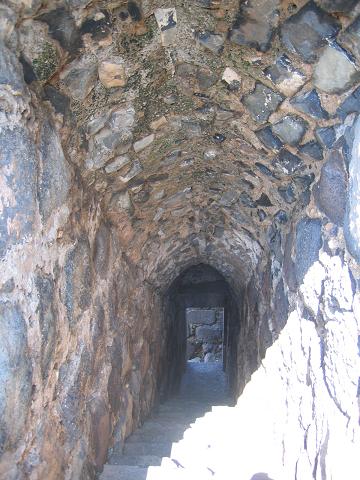 Jordan
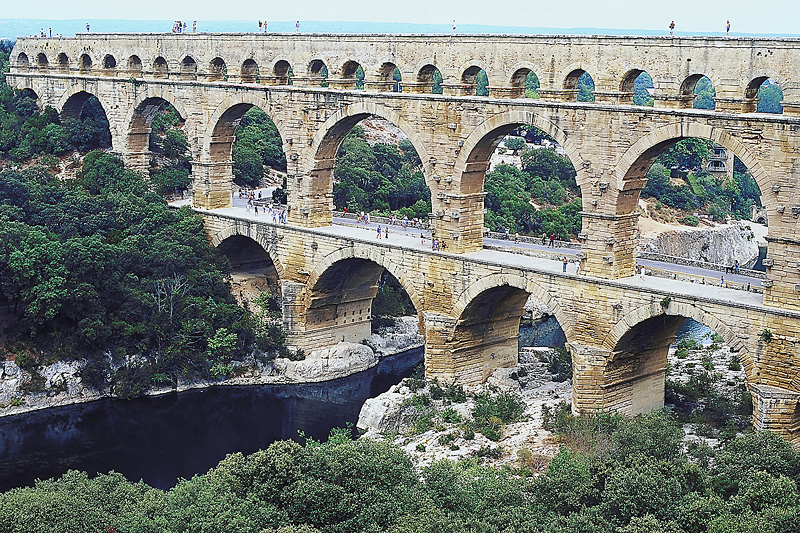 Provinces
Engineering  advancements
         Jerash
Moving columns
Sewers
Steps
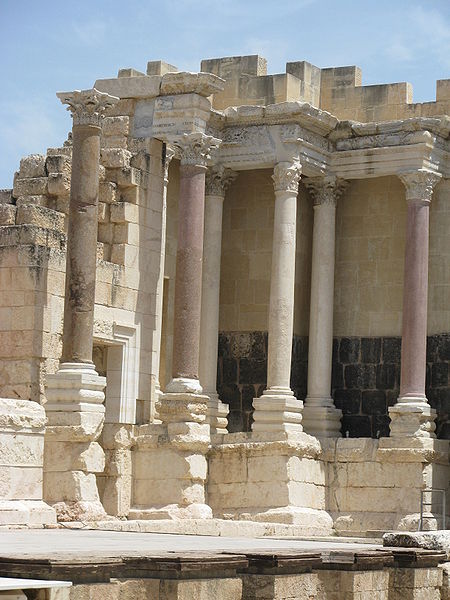 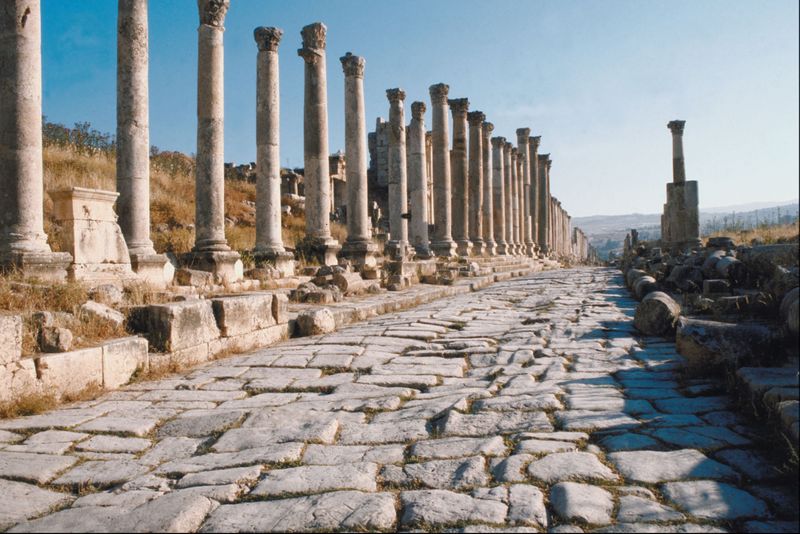 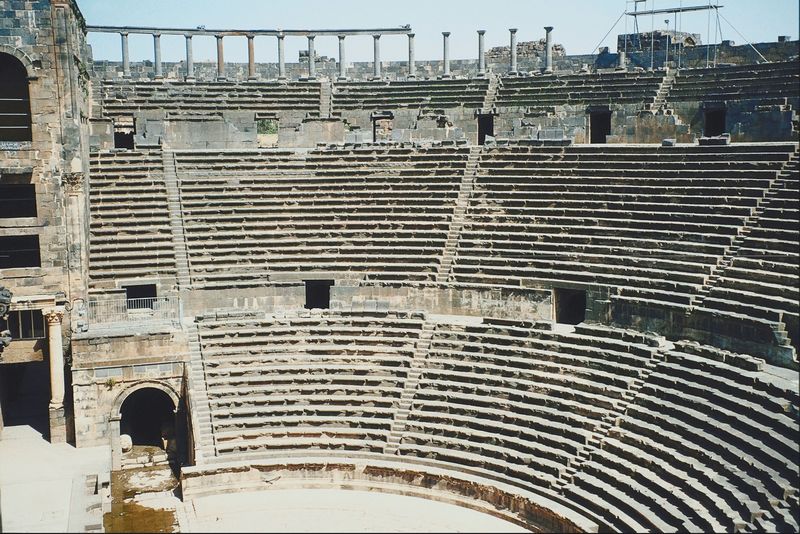 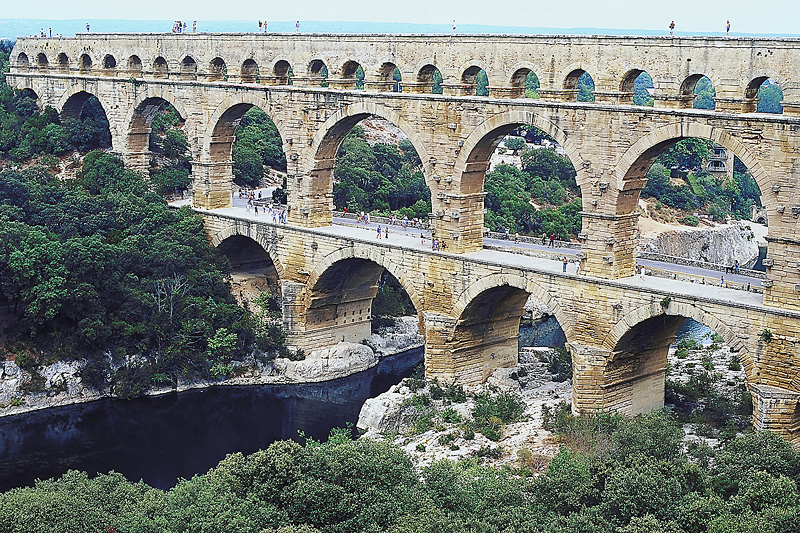 Science
Ptolemy
 Astronomy (Almagest)
 Geography
 Optics
 Concept of cone vision
 Rules of reflection
 Laws of refraction
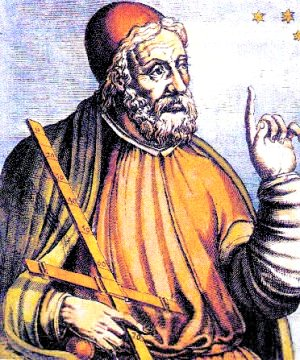 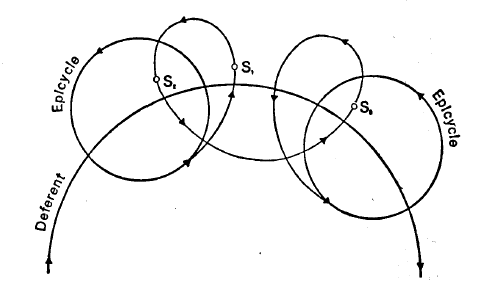 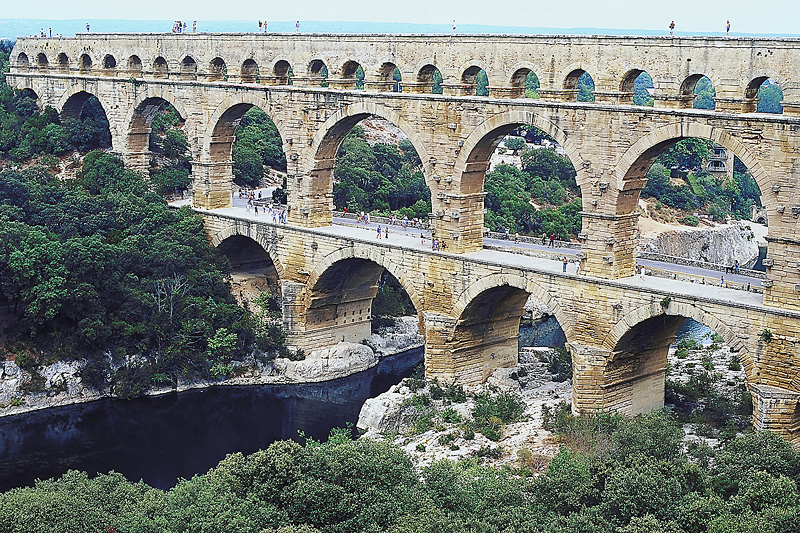 Medicine
Influenced by Hippocrates
Defined methods in modern medicine
Purpose of organs
Medical and mental health
Observations and notes assisted diagnosis

Physician to several emperors 
Advanced knowledge in anatomy 
Wrote 22 volumes
Classified diseases and normal treatments
Used as text until 1700
Galen
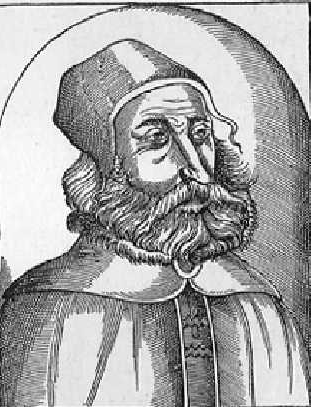 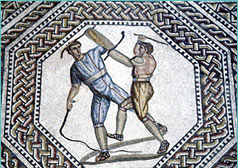 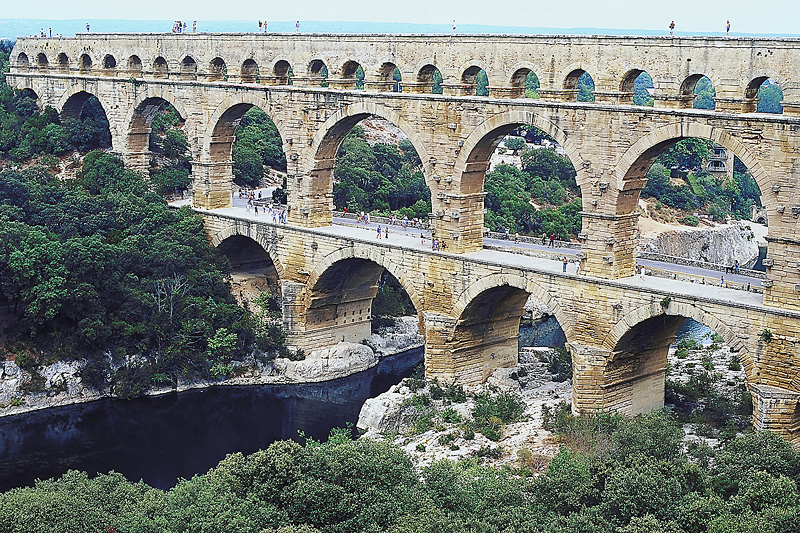 Discussion
What is creative about the following?
Medicine
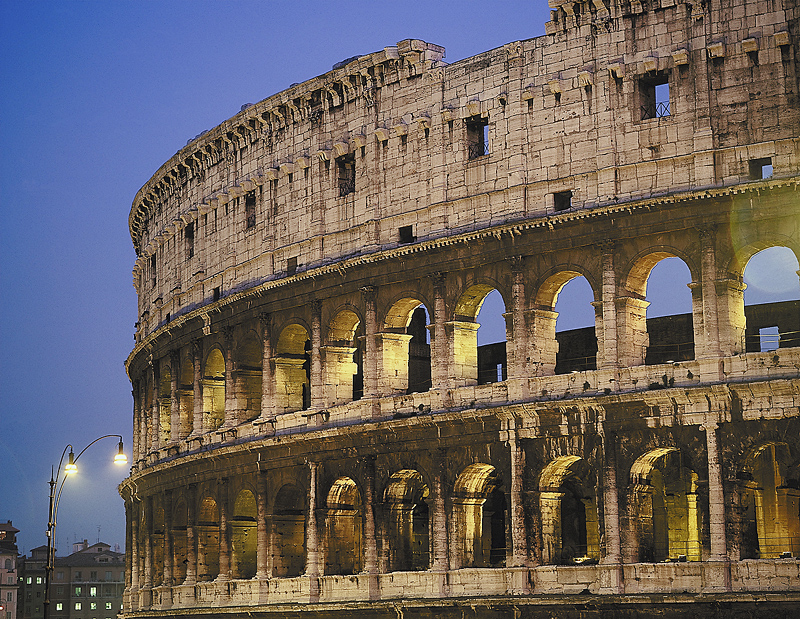 Arches
Science
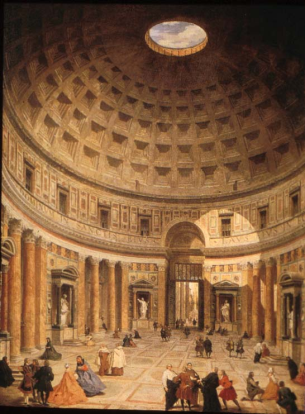 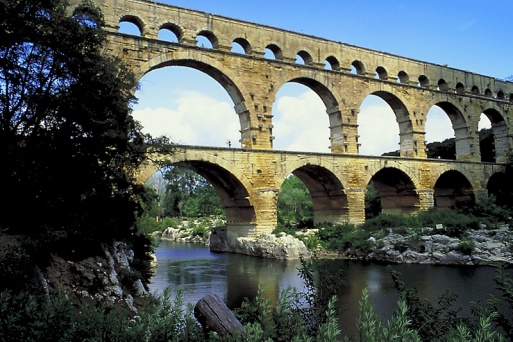 Domes
Aqueducts
Cement
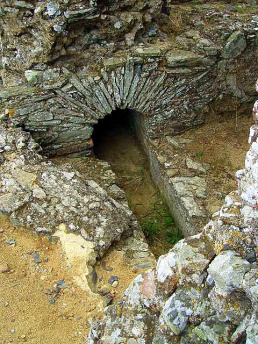 Sewers
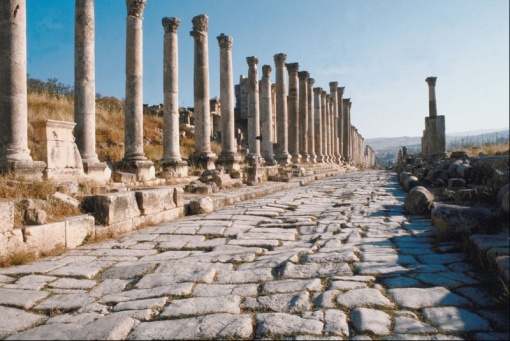 City infrastructure
Roads
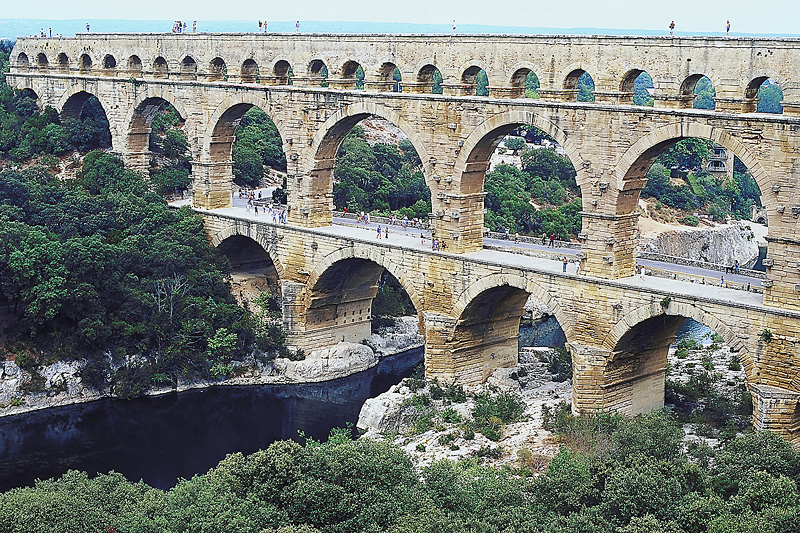 Discussion
Is adoption of another culture creative?
Were the Romans truly creative?
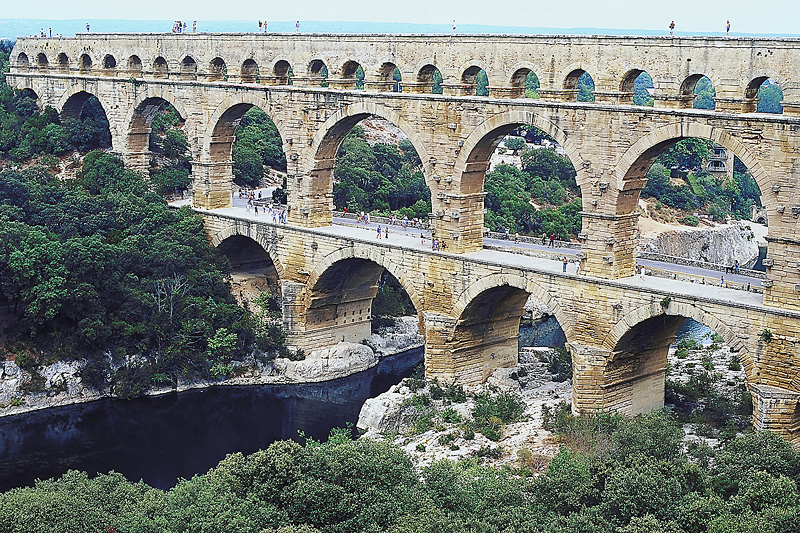 Creativity
Creativity is seeing what everybody else has seen and thinking what nobody has thought.

—Albert Szant-Gyrgyi
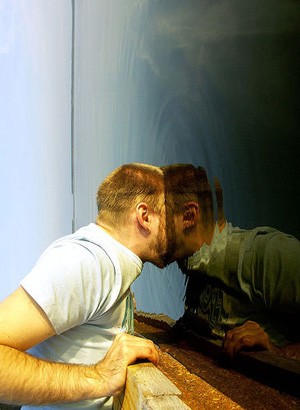 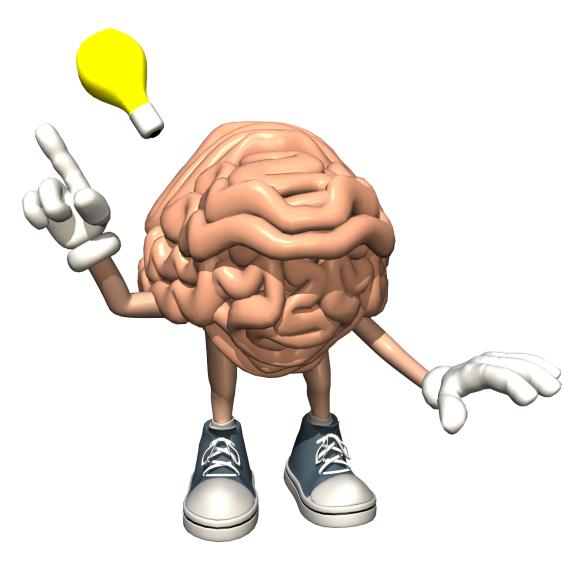 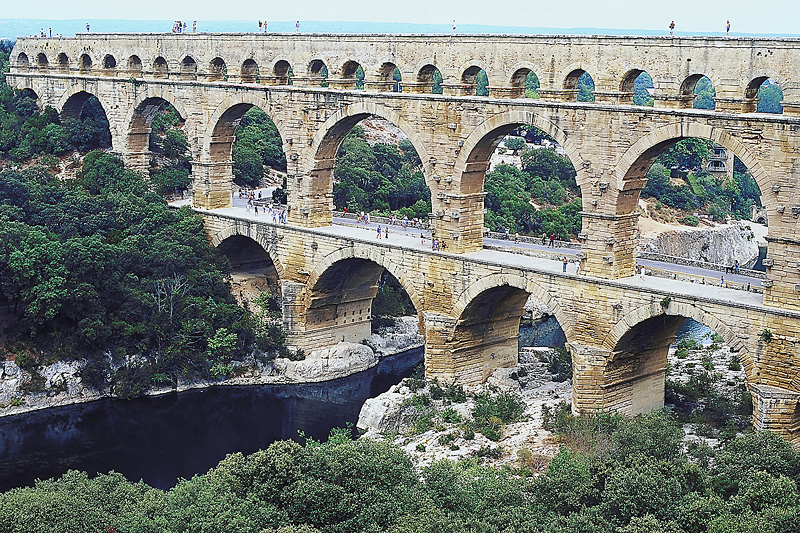 The Legacy—Creativity
Language
Roman alphabet
Romance languages
Many phrases from Latin in other languages

 Laws
Protected individuals from one another and the state
Rule of law
Carpe Diem
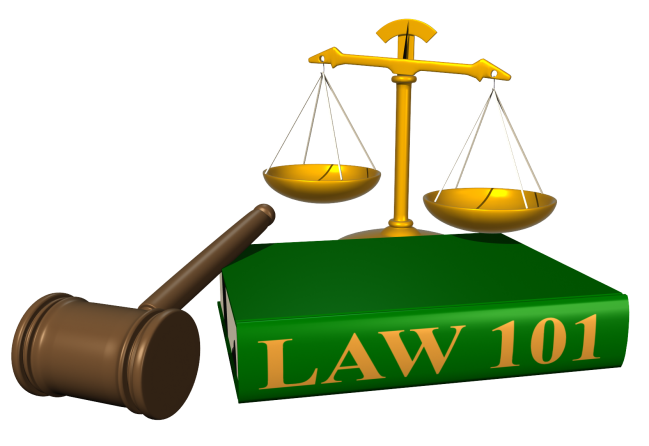 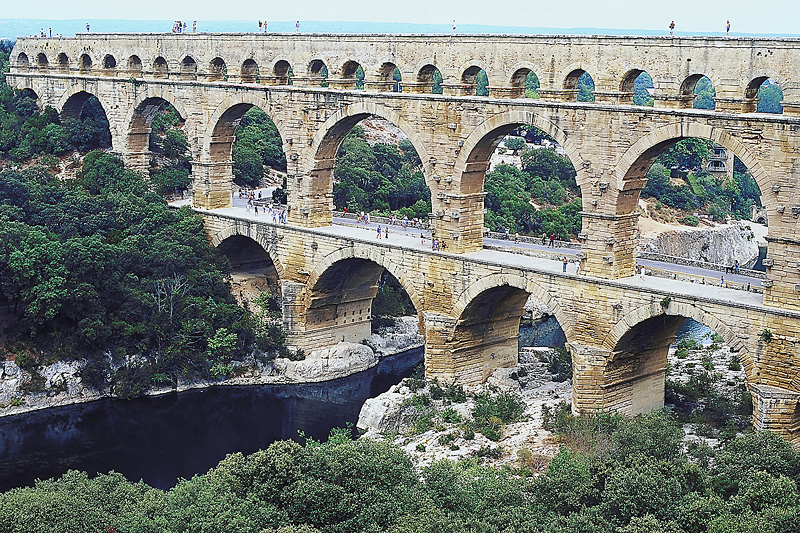 The Legacy–Creativity
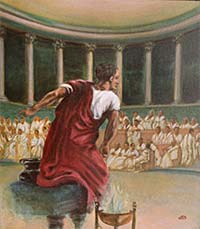 Organization of government
Bicameral legislative government
Checks and balances
Government values
Washington as Cincinnatus


 Engineering and Technology
Experiments
Respect for actual data
Making theories work
Growth of engineering as a respected discipline
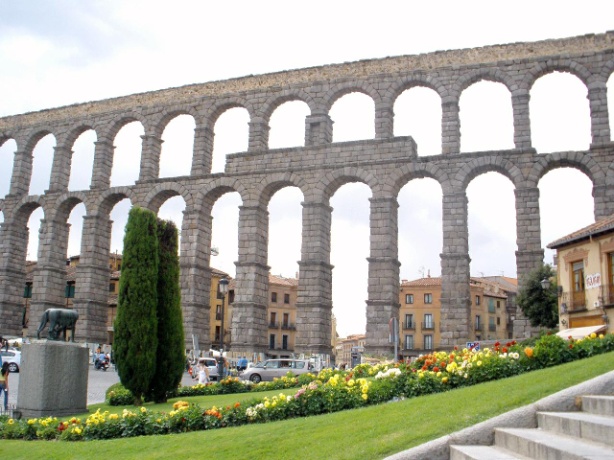 The Legacy—Values
Ask not what your country can do for you, 
but rather what you can do for your country.

—Cicero, 106–43 BC
Who are the modern-day Greeks and Romans?
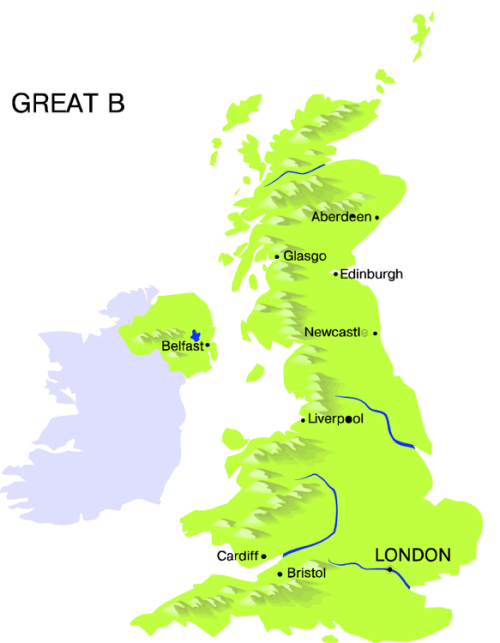 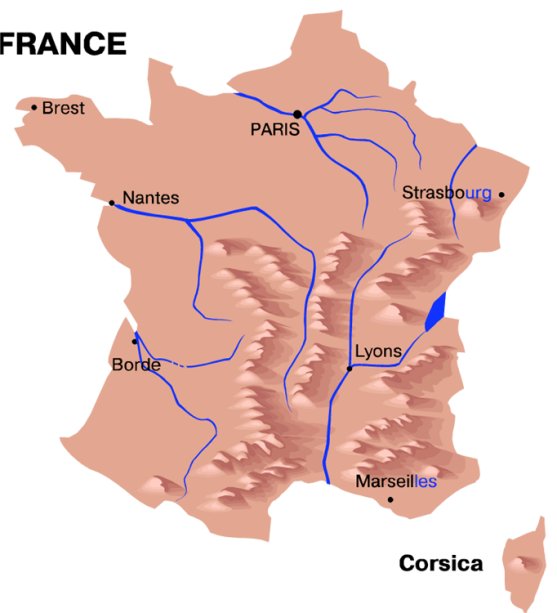 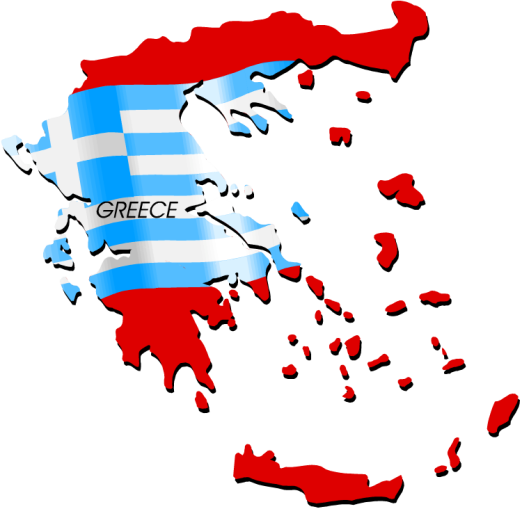 Greeks = English or French
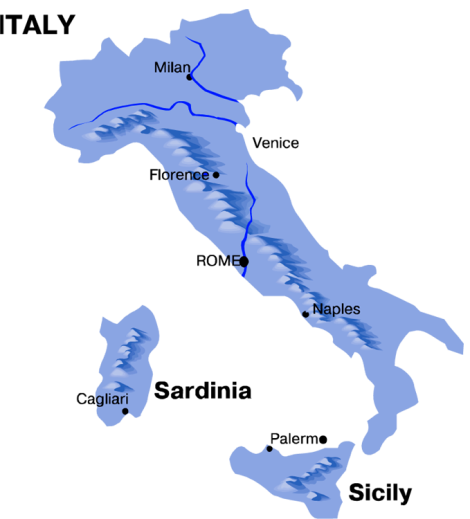 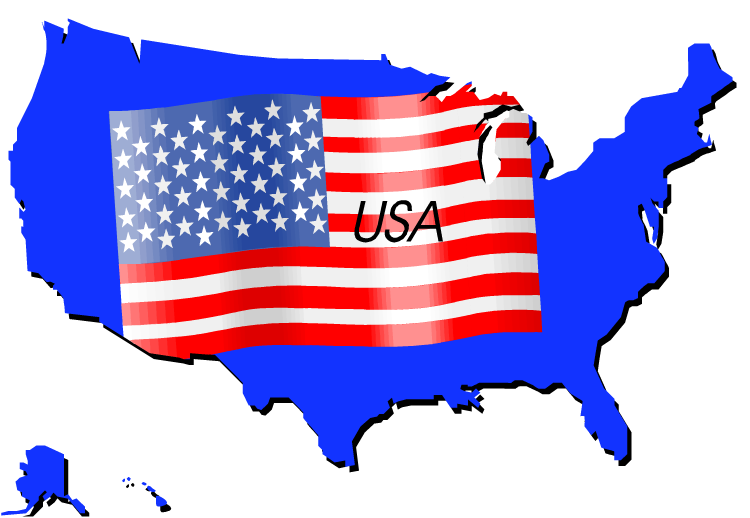 Romans = Americans
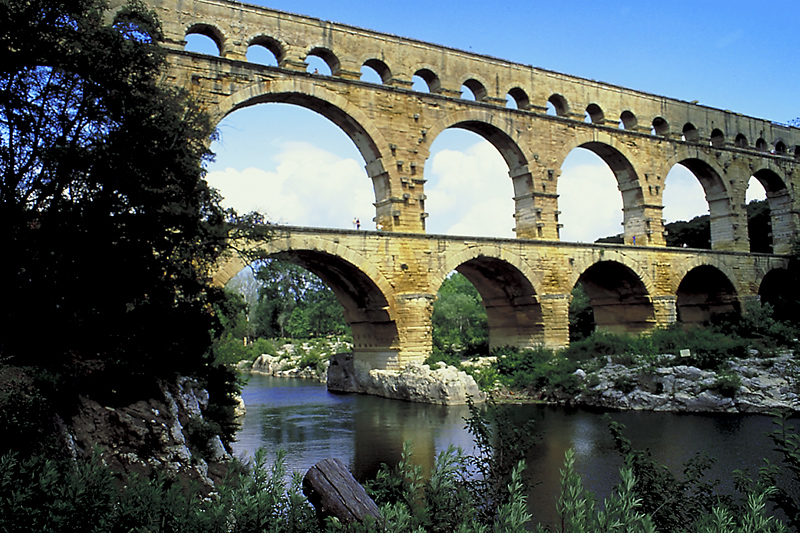 Thank You
Borrow Wisely
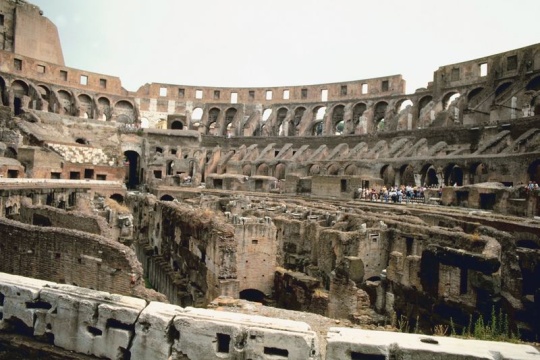 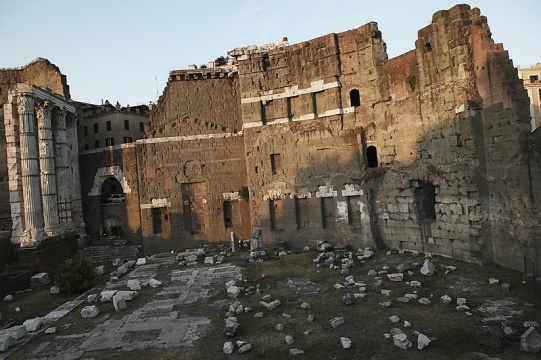 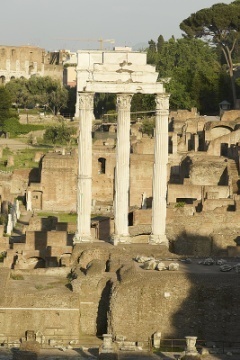 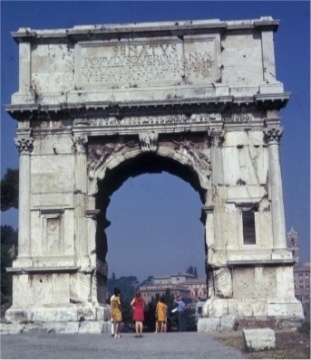 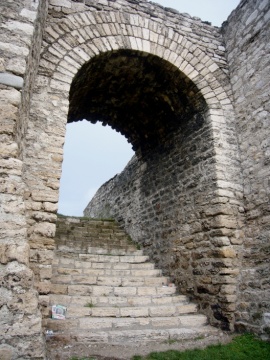 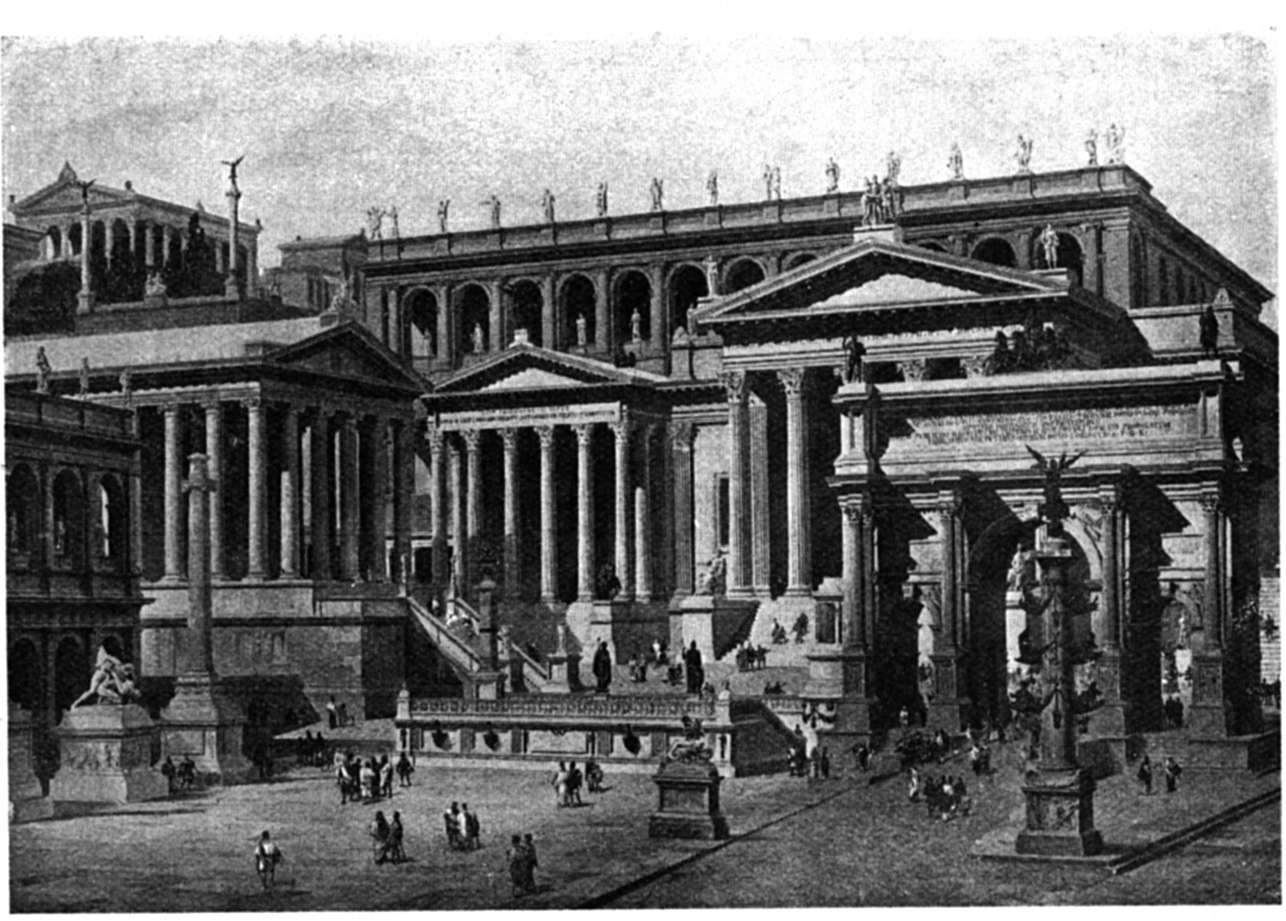